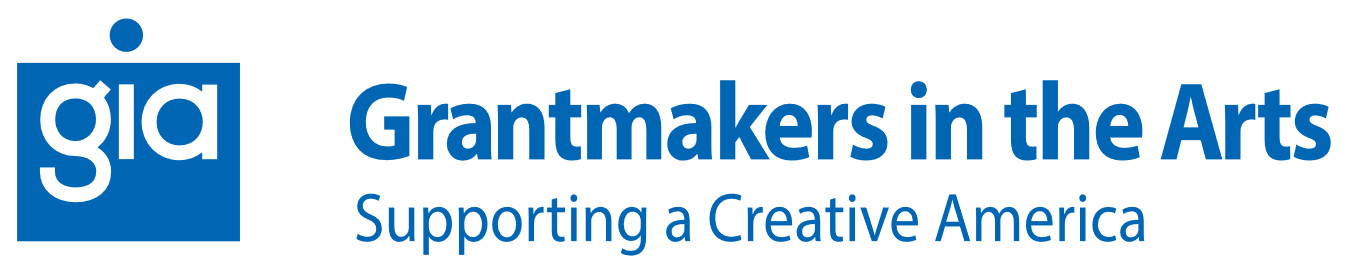 Racial Equity in Arts Funding Workshop
Online|March 6, 2024
[Speaker Notes: Assignments in advance of participation: 

Watch the August 2018 Race Forward webinar on race on GIA’s website
Consider a possible vision of racial equity that could be manifest in your organization or entity in 25 years and bring to the workshop
Consider the challenges you’ve experienced related to racial equity in your organization or agency 
Consider efforts or interventions solutions  to these kinds of challenges you have executed, experienced, observed or heard of 
Questions to share while they watch the webinar: 
How does your organization or agency contribute to a culture of silence?
Interrupt a culture of silence?
What are some examples of organizational strategies (communications, external engagement etc) you’re currently using to interrupt a culture a of silence ?
 

Day 1:
Welcome 
Intro Activity 
Overview + Goals 
Group Agreements 
Overview of the Day 



Welcomes from: Eddie from GIA, local funders and RF
Understand key concepts related to structural racism.
Explore the expression of structural racism in the arts sector.
Identify opportunities for further learning and action to address structural and institutional racism in your organization or agency.
Explore how arts funders can shift resources or find new resources to support artists of color/African, Latinx, Asian, Arab and Native American (ALAANA) artists and arts organizations of people and communities of color. 
Interventions or strategies, rather than solutions?
Option to have informal drinks and mingling instead]
Welcome!
‹#›
[Speaker Notes: Introduction: 30 minutes (12 – 12:30): 		
Welcome, intro facilitators + presenters, land acknowledgement (Share link: To learn more about Native land, https://native-land.ca/), community accountability (3 minutes): Eddie 
Jam Board/Break out Groups: Introductory activity/Getting to know each other in small break-outs: (15 minutes): Cardozie
Screen share: Overview & goals (3 minutes): Nadia 
Screen share: Group agreements (5 minutes): Nadia 
Screen share: Overview of the day (3 minutes): Nadia]
Land Acknowledgements
GIA is headquartered on the unceded land of the Lenape and Wappinger peoples. 
We ask you to join in acknowledging the Lenape and Wappinger communities, their elders both past and present, as well as future generations. 
This acknowledgement demonstrates a commitment to beginning the process of working to dismantle the ongoing legacies of settler colonialism.
‹#›
[Speaker Notes: Eddie 

GIA is headquartered on the unceded land of the Lenape and Wappinger peoples. 
We ask you to join in acknowledging the Lenape and Wappinger communities, their elders both past and present, as well as future generations. 
This acknowledgement demonstrates a commitment to beginning the process of working to dismantle the ongoing legacies of settler colonialism.]
Story Huddle
‹#›
[Speaker Notes: STORY HUDDLE - CARDOZIE

Give instructions for how to engage in activity:
Find a partner, in 2 or 3 minutes exchange answers to the following questions.
With each new question, find a different partner to share with, someone you haven’t shared with before.]
Story Huddle: Getting to know the room
What is a value you inherited from
someone in your life?
‹#›
[Speaker Notes: 2 minutes each]
Story Huddle: Getting to know the room
What is a value that you had to unlearn as it no longer served you?
‹#›
[Speaker Notes: 2 minutes each

Throughout this series, really the foundation of what we’ll be doing together is investigating our values, both learned and inherited, and determining which need to be unlearned or reimagined. There may be multiple times where our natural dialogue brings us back to this idea of our root values.]
Presenters
Jonny Soto-Altrogge, Facilitator, True North EDI
Nadia Elokdah, VP & Director of Programs, Grantmakers in the Arts 
Sherylynn Sealy, Facilitator, Grantmakers in the Arts
Eddie Torres, President & CEO, Grantmakers in the Arts
‹#›
[Speaker Notes: NADIA

Initial introductions for the room go-around: name, organization, gender pronouns]
Overview of the Day
‹#›
[Speaker Notes: NADIA]
Workshop Goals
‹#›
[Speaker Notes: NADIA: OVERVIEW and GOALS of workshop]
Workshop Goals:
Explore key concepts relative to structural racism.
Consider how racism manifests in our sector.
Identify institutional barriers to racial equity.  
Strategize how our sector might shift power to artists and organizations led by/serving people of color, working for racial justice.
Making the work of realizing racial equity in arts funding tangible.
‹#›
[Speaker Notes: NADIA
Screen share: Overview & goals (3 minutes): Nadia 
Screen share: Group agreements (5 minutes): Nadia 
Screen share: Overview of the day (3 minutes): Nadia]
Engagement Norms
Chat Norms
Please feel free to eat, stretch, and move. 
Your kids, creatures, and podmates are welcome!
We’d love to see you, but welcome you to turn off your camera if it is supportive for you.
Turn off your mic in the large group.
Please share your name when starting to speak so that everyone knows who is talking.
Here’s how we encourage you to use the chat:
Respond to a prompt
Type “stack” if you’d like to share something aloud or volunteer 
Share resources and tools
Give each other affirmations ++
Private chat Nadia if you need tech support
We may summarize ideas we see in the group chat aloud.
‹#›
[Speaker Notes: Screen share: Group agreements (5 minutes): Nadia 
Screen share: Overview of the day (3 minutes): Nadia 

GIA to ask participants to respond to:
Occupy Brave Space
Comfort – Stretch – Panic Zones

Cardozie to ask group to respond to:
Selective Vulnerability

GIA to ask participants to respond to:
Other agreements to add?]
Group Agreements:
Occupy Brave Space
Commit to staying in your “Stretch Zone”
Honor selective vulnerability
Acknowledge that everyone brings cultural knowledge to the discussion
Hold space for:
a spectrum of experience in navigating these circumstances
a spectrum of experience in relationship to the content 
Share the air / One mic
What is said stays, what is learned is leaves
Accept and expect a lack of closure
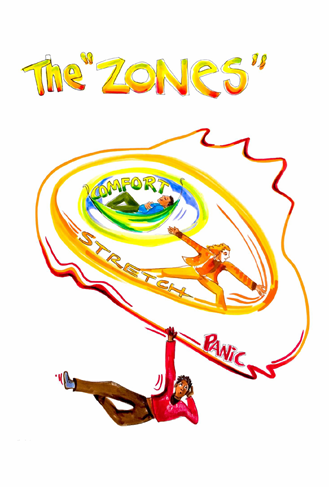 Source: YES! Jam Facilitator
‹#›
[Speaker Notes: Screen share: Group agreements (5 minutes): Nadia 
Screen share: Overview of the day (3 minutes): Nadia 

GIA to ask participants to respond to:
Occupy Brave Space
Comfort – Stretch – Panic Zones

Cardozie to ask group to respond to:
Selective Vulnerability

GIA to ask participants to respond to:
Other agreements to add?]
Overview of the Day
Will Do
Introduce why we lead with race, and do so intersectionally
Dig into the barriers of discussing race
Understand how race is constructed and operates
Distill what was shared in this session and prep for next week
Might Do
Unpack how structural racism operates in your life and work


Won’t Do
Leave today with complete resolution
‹#›
[Speaker Notes: Screen share: Overview of the day (3 minutes): Nadia 

Why lead with race? 20 minutes (12:40 – 1:10) 
 
Barriers to Talking about Race: 30 minutes (1 – 1:30) 
 
Key Concepts Related to Race: 30 minutes (1:30 – 2:00)
 
Wrap-up and assignments for next Act: 10 minutes (2 – 2:10)]
Leading with Race
‹#›
[Speaker Notes: EDDIE & SHERYLYNN]
Four Key Facts

1) Race is a construct and is not biologically determined. Race is a modern idea.

2) Policy drives the social construction of race and has contributed to changing ideas and definitions of race over time.
3) We did not choose this system, but we have a responsibility to address it.

4) Our goal is racial equity as a means toward racial justice and liberation
‹#›
[Speaker Notes: SHERYLYNN]
Equity
Resources and power for communities 
Points of intervention: policies, systems, structures
Increasing justice and fairness within the procedures and processes of institutions/systems, as well as in their distribution of resources 
Equity is a unique opportunity for funders:
Resources
Intervention at a broader scale than just one institution/agency but instead at the scale of a funding portfolio
‹#›
[Speaker Notes: Racial Equity and Justice – EDDIE

Equity 
The focus is on resources and power for communities (as defined by geography or identity or both)
Requires systemic changes that redress historic subjugation to create and increase self-determination by those affected 

Equity is a unique opportunity for funders for two reasons:
Funders have resources at their disposal.
Diversity and Inclusion are interventions at the level of a solitary institution. Equity can be an intervention at a broader scale – at the scale of a philanthropic portfolio.]
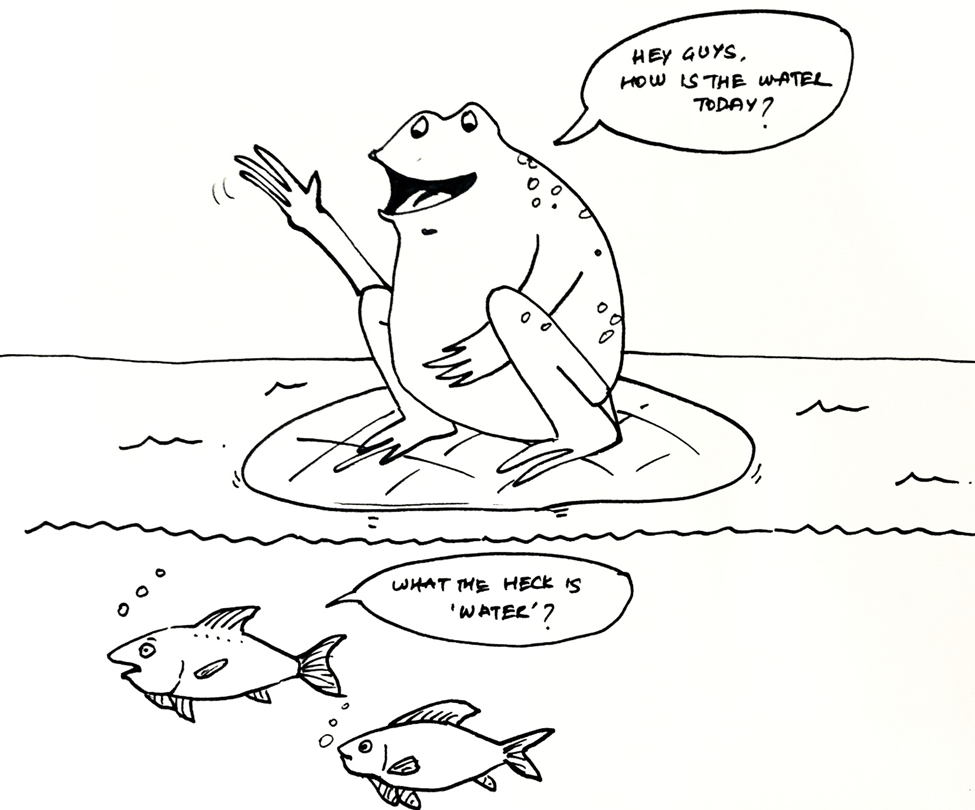 From Sarwesh Shah
‹#›
[Speaker Notes: Leading with Race – popcorn with group - SHERYLYNN
What do you notice in this cartoon?
What is it important to note and how does it translate into our own lives? 

I wonder about having a specific take away message we want to deliver with this image. Some folks are “defending” the frog which isn’t necessarily wrong, and what do we want folks to take away?]
Why Lead with Race?
Within oppressed peoples’ communities, people of color still face the worst social outcomes

Strategies of combining considerations of race with other considerations too often result in racialized people being pushed into the background or ignored

The U.S.’ creation of race was established to keep oppressed peoples separate.
‹#›
[Speaker Notes: Leading with Race – popcorn with group - EDDIE

GIA has made a strategic decision to foreground racial equity in our work for several reasons: 
Within other oppressed peoples’ communities (including women, members of the lgbtqi community, people with disabilities, and others), people of color still face the worst social outcomes. 
For instance, according to the Institute for Women’s Policy Research: 
Median weekly earnings of white women are 81.5% of the median weekly earnings of white men
Median weekly earnings of Black women are 65.3% of the median weekly earnings of white men
Median weekly earnings of Latinx women are 61.6% of the median weekly earnings of white men
According to the National Coalition Against Domestic Violence: 
American Indian and Alaska Native women experience assault and domestic violence at much higher rates than women of any other ethnicity.
Over 84% of Native women experience violence during their lifetimes. 
On some reservations in the United States, the murder rate of Native women is 10 times higher than in the rest of the nation.
  
According to LGBT Funders and National Center for Transgender Equality and National Gay and Lesbian Task Force: 
Trans people, in the aggregate, are twice as likely to live in extreme poverty (earning under $10,000 a year) as the general U.S. population 
Latinx transgender people face seven times the poverty rate of the general population 
Black transgender people face eight times the poverty rate of the general population 
  
According to the Human Rights Campaign 
While 72% of Americans are white, since 2013 only 20% of the trans people that have been victims of fatal violence in the U.S. have been white 
80% of the trans people that have been victims of fatal violence in the U.S. have been people of color
  
According to National Disability Institute 
24% of non-Hispanic white people with a disability live in poverty
40% of African American people with a disability live in poverty 
  
GIA feels that others’ strategies of combining considerations of race with other considerations (gender, disability, etc.) too often result in considerations of race being pushed into the background or ignored. 
For instance, studies by the U.S. Department of Labor and the American Association of University Women found that in the first two decades of affirmative action, the greatest growth in career and education has been experienced by white women, rather than by any racialized group. 
  
The U.S.’ creation of race was established to keep oppressed peoples separate.  
Unless we articulate our support for racialized peoples, while calling out this separation strategy, we inadvertently reinforce this separation strategy.  
For instance, according to the 2014 Cooperative Congressional Election Study, nearly 70% of the self-identified non-Hispanic white women – those most helped by affirmative action - surveyed either somewhat or strongly opposed affirmative action for people of color. 
This is an example of an all too frequent phenomenon – the use of race as the means to convince people who are being helped by a policy or practice to disavow that policy or practice as a give-away for people of color.  
Another example: According to the Center on Budget and Policy Priorities, white people made up the largest share - 52% - of people lifted from poverty by safety-net programs, while black people made up less than a quarter of that share. 
When it comes to receiving Medicaid, white people make up about 43% of recipients.
According to the U.S. Department of Agriculture, white people made up the largest share (36.2%) of any ethnic group receiving benefits from the Supplemental Nutrition Assistance Program – commonly called food stamps.
  
A 2018 study conducted by researchers at Stanford University and University of California, Berkeley, found that whites’ decreasing support for social safety net programs correlated with increasing racial resentment.
The study found that when white participants were told that whites continue to be the “largest single ethnic group in the United States,” they proposed cutting $28 million from federal welfare spending. 
Those told that whites’ population share is “substantially declining” proposed cutting $51 million.
The study also found whites were less likely to support programs that benefited minorities if they had been told that the achievement gap between white and minority incomes is closing.
White participants who opposed a welfare program benefiting minorities went on to support a program benefiting whites.
  
GIA believes that all oppressed groups should benefit from assistance efforts.  We give primacy to race because racism is the means by which oppressed groups are manipulated into opposing programs that assist them. Therefore, Grantmakers in the Arts’ equity work – including our discussions of support for trans artists, artists with disabilities and for disability arts – is NOT race-exclusive but IS race-explicit. GIA’s vision for the future of our work in support of racial equity in arts funding is to increasingly reveal how that the liberation of all oppressed people is interdependent.]
Why Lead with Race? Within oppressed peoples’ communities, people of color still face the worst social outcomes
Women’s earnings: White women $0.81 on the dollar; Black women $0.65; Latinx women $0.62
Trans people & violence: 72% of Americans are White; 80% of the trans people that have been victims of fatal violence have been BIPOC
Trans people & poverty: White 2x as likely as the general population to live in extreme poverty: Latinx transgender 7x; Black transgender 8x
Disability & poverty: 24% of White people with a disability live in poverty; 40% of Black people with a disability live in poverty
‹#›
[Speaker Notes: 5 minutes: EDDIE

Within other oppressed peoples’ communities (including women, members of the lgbtqi community, people with disabilities, and others), people of color still face the worst social outcomes. 
For instance, according to the Institute for Women’s Policy Research: 
Median weekly earnings of white women are 81.5% of the median weekly earnings of white men
Median weekly earnings of Black women are 65.3% of the median weekly earnings of white men
Median weekly earnings of Latinx women are 61.6% of the median weekly earnings of white men
According to the National Coalition Against Domestic Violence:
American Indian and Alaska Native women experience assault and domestic violence at much higher rates than women of any other ethnicity.
Over 84% of Native women experience violence during their lifetimes. 
On some reservations in the United States, the murder rate of Native women is 10 times higher than in the rest of the nation.
 
According to LGBT Funders and National Center for Transgender Equality and National Gay and Lesbian Task Force:
Trans people, in the aggregate, are twice as likely to live in extreme poverty (earning under $10,000 a year) as the general U.S. population 
Latinx transgender people face seven times the poverty rate of the general population 
Black transgender people face eight times the poverty rate of the general population 
 
According to the Human Rights Campaign
While 72% of Americans are white, since 2013 only 20% of the trans people that have been victims of fatal violence in the U.S. have been white 
80% of the trans people that have been victims of fatal violence in the U.S. have been people of color
 
According to National Disability Institute
24% of non-Hispanic white people with a disability live in poverty
40% of African American people with a disability live in poverty]
Why Lead with Race? Combining race with other considerations: racialized people being pushed into the background
Affirmative action
‹#›
[Speaker Notes: 5 minutes: EDDIE

GIA feels that others’ strategies of combining considerations of race with other considerations (gender, disability, etc.) too often result in considerations of race being pushed into the background or ignored. 
For instance, studies by the U.S. Department of Labor and the American Association of University Women found that in the first two decades of affirmative action, the greatest growth in career and education has been experienced by white women, rather than by any racialized group.]
Why Lead with Race? The U.S.’ creation of race was established to keep oppressed peoples separate.
Race is a means to convince people who are being helped by a policy or practice to disavow it

White women who oppose affirmative action 

Whites who oppose safety-net programs
‹#›
[Speaker Notes: 5 minutes: EDDIE

The U.S.’ creation of race was established to keep oppressed peoples separate.  
Unless we articulate our support for racialized peoples, while calling out this separation strategy, we inadvertently reinforce this separation strategy.  
For instance, according to the 2014 Cooperative Congressional Election Study, nearly 70% of the self-identified non-Hispanic white women – those most helped by affirmative action - surveyed either somewhat or strongly opposed affirmative action for people of color. 
This is an example of an all too frequent phenomenon – the use of race as the means to convince people who are being helped by a policy or practice to disavow that policy or practice as a give-away for people of color.  
Another example: According to the Center on Budget and Policy Priorities, white people made up the largest share - 52% - of people lifted from poverty by safety-net programs, while black people made up less than a quarter of that share. 
When it comes to receiving Medicaid, white people make up about 43% of recipients.
According to the U.S. Department of Agriculture, white people made up the largest share (36.2%) of any ethnic group receiving benefits from the Supplemental Nutrition Assistance Program – commonly called food stamps.
 
A 2018 study conducted by researchers at Stanford University and University of California, Berkeley, found that whites’ decreasing support for social safety net programs correlated with increasing racial resentment.
The study found that when white participants were told that whites continue to be the “largest single ethnic group in the United States,” they proposed cutting $28 million from federal welfare spending. 
Those told that whites’ population share is “substantially declining” proposed cutting $51 million.
The study also found whites were less likely to support programs that benefited minorities if they had been told that the achievement gap between white and minority incomes is closing.
White participants who opposed a welfare program benefiting minorities went on to support a program benefiting whites.]
Barriers to Authentic Dialogue
‹#›
[Speaker Notes: True North EDI 
Barriers to Talking about Race: 30 minutes (1 – 1:30) 
Having the conversation about race: barriers, messages, etc.: Cardozie 
Screen share: James Baldwin video: debunking who is and isn’t “racist” pivot to racist actions, practices, policies (set up to Kendi’s work)
4 break-out rooms:
Discussion of video: What did you observe or notice about this interaction? What played out?
In unpacking, we do see why we lead with race, in practice?]
Share in the chat..
What gets in the way of meaningful and authentic conversations about race, power, and/or privilege?
‹#›
[Speaker Notes: True North EDI 
Barriers to Talking about Race: 30 minutes (1 – 1:30) 
Having the conversation about race: barriers, messages, etc.: Cardozie 
Screen share: James Baldwin video: debunking who is and isn’t “racist” pivot to racist actions, practices, policies (set up to Kendi’s work)
4 break-out rooms:
Discussion of video: What did you observe or notice about this interaction? What played out?
In unpacking, we do see why we lead with race, in practice?]
Having the Conversation
Watch the following conversation. Stay present to what you observe, hear, and feel. Be prepared to share.
‹#›
[Speaker Notes: True North EDI 
Barriers to Talking about Race: 30 minutes (1 – 1:30) 
Having the conversation about race: barriers, messages, etc.: Cardozie 
Screen share: James Baldwin video: debunking who is and isn’t “racist” pivot to racist actions, practices, policies (set up to Kendi’s work)
4 break-out rooms:
Discussion of video: What did you observe or notice about this interaction? What played out?
In unpacking, we do see why we lead with race, in practice?]
James Baldwin on The Dick Cavett Show [1968]
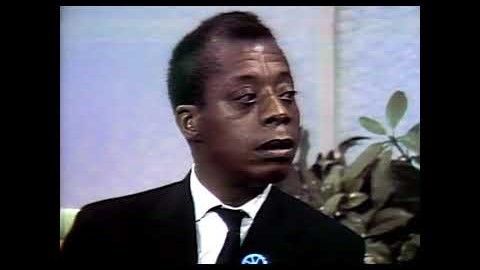 ‹#›
[Speaker Notes: (23) Baldwin on Dick Cavett - YouTube
Early Experiences with Race - Jonny

3 minutes

https://youtu.be/_fZQQ7o16yQ]
Having the Conversation
What did you observe or notice about this interaction? What played out?
‹#›
[Speaker Notes: True North EDI 
Barriers to Talking about Race: 30 minutes (1 – 1:30) 
Connect to the cartoon and the different lived realities of the fish and frog
Having the conversation about race: barriers, messages, etc.: Cardozie 
Screen share: James Baldwin video: debunking who is and isn’t “racist” pivot to racist actions, practices, policies (set up to Kendi’s work)
4 break-out rooms:
Discussion of video: What did you observe or notice about this interaction? What played out?
In unpacking, we do see why we lead with race, in practice?]
How were you raised to talk/think about race?
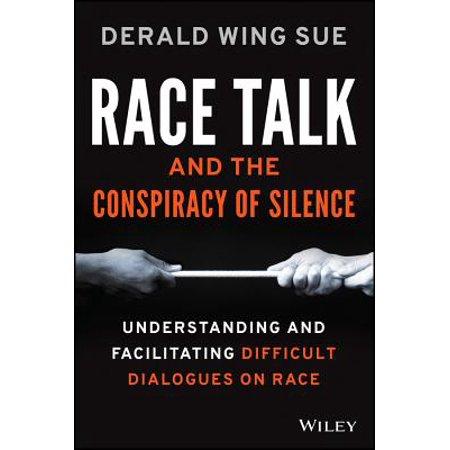 Derald Wing Sue is an educational psychologist who identifies three protocols that fundamentally impede our ability to meaningfully participate in dialogue around power and privilege.
‹#›
[Speaker Notes: True North EDI 
Screen share: Race Talk Protocols
Politeness
Academic
Colorblind
4 break-out rooms (same as before):
SHARE: What is coming up for you and where?]
Race Talk Protocols
SHARE: What is lost and what is gained when these protocols are in place?
‹#›
[Speaker Notes: Early Experiences with Race - CARDOZIE

Screen share: Race Talk Protocols
Politeness
Academic
Colorblind
4 break-out rooms (same as before):
SHARE: What is coming up for you and where?]
Race Talk Protocols
POLITENESS PROTOCOL dictates that potentially offensive or uncomfortable topics should be (a) avoided, ignored, and silenced or (b) spoken about in a very light or superficial manner.
‹#›
[Speaker Notes: True North EDI 
Early Experiences with Race - CARDOZIE

What are some examples of this?

Screen share: Race Talk Protocols
Politeness
Academic
Colorblind
4 break-out rooms (same as before):
SHARE: What is coming up for you and where?]
Race Talk Protocols
ACADEMIC PROTOCOL manifests in both academic and professional environments as the expression of strong and/or intense emotions being discouraged. In these spaces, intellectual inquiry is prioritized and is characterized by objectivity, detachment, and rational discourse.
‹#›
[Speaker Notes: Early Experiences with Race - CARDOZIE

Today we will participate in intellectual inquiry, but it will not be characterized only by objectivity, detachment, and rationale.

Screen share: Race Talk Protocols
Politeness
Academic
Colorblind
4 break-out rooms (same as before):
SHARE: What is coming up for you and where?]
Race Talk Protocols
In ACADEMIC PROTOCOL, elevation of the mind over the body dictates that these environments should 
be conducted in a sterile, objective decorum devoid 
of feelings.
‹#›
[Speaker Notes: Early Experiences with Race - CARDOZIE

Today we will participate in intellectual inquiry, but it will not be characterized only by objectivity, detachment, and rationale.
Screen share: Race Talk Protocols
Politeness
Academic
Colorblind
4 break-out rooms (same as before):
SHARE: What is coming up for you and where?]
Race Talk Protocols
COLORBLIND PROTOCOL, or colorblindness, is the belief that race (and/or other identity markers) do not matter, that we should be a “colorblind” society, and that people should be judged on the basis of their internal attributes and not their race, gender, socio-economic status, etc.
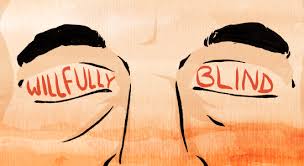 ‹#›
[Speaker Notes: Early Experiences with Race - CARDOZIE

What’s potentially problematic here? We ARE judged on these things so what does that mean for us as an institution? It requires us to create practices, systems and structures that mitigate the impact. We don’t want to box people but achieving that world isn’t made possible by ignoring the boxes that  
Screen share: Race Talk Protocols
Politeness
Academic
Colorblind
4 break-out rooms (same as before):
SHARE: What is coming up for you and where?]
Systemic Racial Equity
‹#›
[Speaker Notes: 11:30-12:00pm: Racial Equity and Justice – GIA & CARDOZIE]
“Race is the child of racism, 
not the father.” 

– Ta-Nehisi Coates
‹#›
[Speaker Notes: NADIA

In his book, Between the World and Me, Coates writes about race, but he argues that race itself is a flawed, if not useless, concept—it is, if anything, nothing more than a pretext for racism. Early in the book he writes, “Race, is the child of racism, not the father.”  The idea of race has been so important in the history of America and in the self-identification of its people—and racial designations have literally marked the difference between life and death in some instances.]
Four Levels of Racism
“SYSTEMS” [MACRO]
“SYMPTOMS” [MICRO]
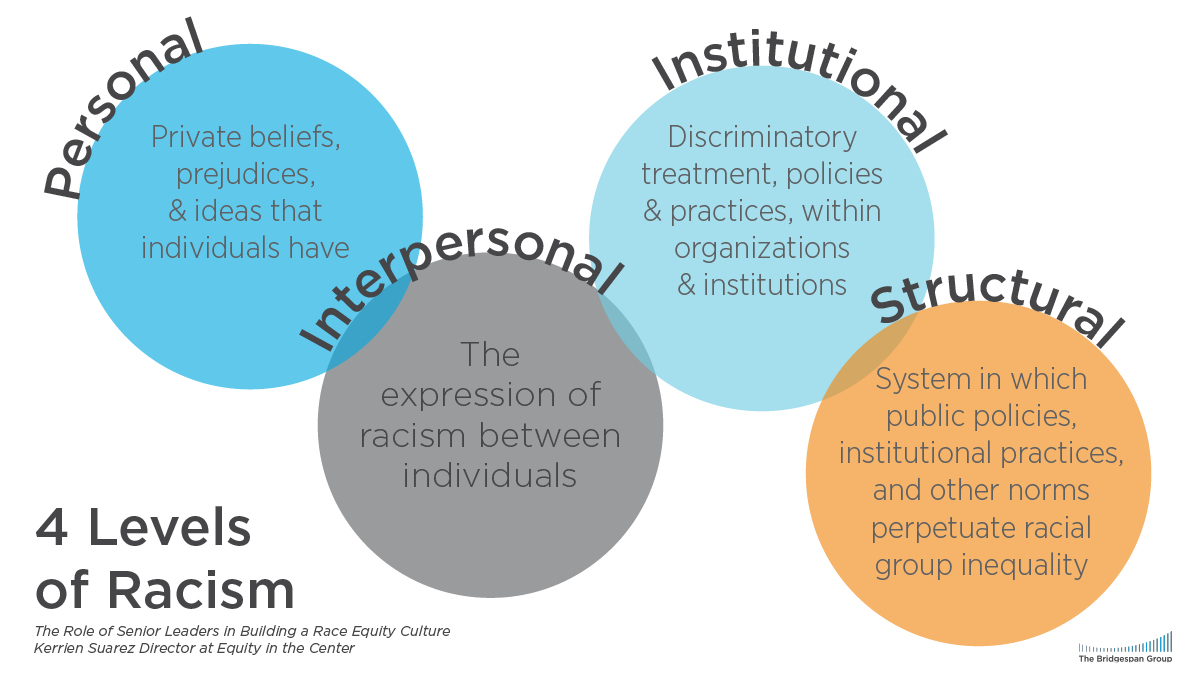 ‹#›
[Speaker Notes: Nadia 
Maybe this one instead? https://docs.google.com/presentation/d/1MPG9MlfOAetbdA3R95VINmF3UNHP76ZyduVUuluUjDo/edit?usp=sharing 

Key Concepts Related to Race – Nadia + Jonny
Key Concepts Related to Race: 30 minutes (1:30 – 2:00)
Hook: “Racism is the father of race, not the child” Coates
Screen share: Types of Racism: / 4 layers (lens of analysis)
Four Levels of Racism: Interpersonal, Institutional, Systemic, Structural
Dimensions of structural racism without an active actor, becomes colorblind racism

King Johnson Letter: Breakouts (return to 4 breakout rooms previously assigned): developing the skills needed later to unpack case studies in culture module
Screen share: Strategies to address different levels of racism: Nadia 


The concept of categorizing folks by difference of perception led to the creation of that categorization system, and initially (and still is) used to]
Strategies to Address Different Levels of Racism
Support groups, racial healingMentoring, counseling, and education
Personal
Racism
Diversity trainings
Cross-cultural dialogues, dinners
Interpersonal
Racism
Changing policy and practices
Creating new institutions
Institutional
Racism
Highlighting history, root causes
Challenging racist myths, ideologies
Challenging multiple institutions or addressing their interactions
Structural
Racism
‹#›
[Speaker Notes: Key Concepts Related to Race – NADIA

Different types/levels of racism require different strategies of intervention.

For example: Bias or diversity trainings may be a tool of intervention for interpersonal racism, but that will not impact institutional or structural racism as the source of racism is at a different scale.

Key Concepts Related to Race: 30 minutes (1:30 – 2:00)
“Racism is the father of race, not the child” Coates
Screen share: Types of Racism: / 4 layers (lens of analysis): Cardozie, Nadia
Four Levels of Racism: Interpersonal, Institutional, Systemic, Structural
Dimensions of structural racism
without an active actor, becomes colorblind racism
Breakouts (return to 4 breakout rooms previously assigned): King Johnson Letter, developing the skills needed later to unpack case studies in culture module
Screen share: Strategies to address different levels of racism: Nadia]
Equity: Policies, Systems, Structures
Housing
Property taxes & schools
From historic policy to present practice
Education
Arts access
Access & outcomes
Cops in schools
Courts
Framing & investment
‹#›
[Speaker Notes: Racial Equity and Justice – EDDIE

The arts benefit students academically
Longitudinal studies indicate that arts education increases literacy, advances math achievement, engages students in school, and motivates them to learn. 
Low-income communities’ schools have less access to the arts 
A 2009 report by the Government Accountability Office found that schools designated under No Child Left Behind as needing improvement and schools with higher percentages of students of color were more likely to experience decreases in time spent on arts education. 
Where there are few or no arts courses, the educational picture often includes higher dropout rates, less availability of high-level coursework or effective teachers, and poor academic performance.
The 2007 research study, “An Unfinished Canvas – Arts Education in California” (SRI) reported that, “in California’s more affluent schools, almost twice the percentage of students received instruction in each arts discipline compared with the high-poverty schools,” confirming that access to arts education is directly related to the fundamental injustices in the education system.
In the National Assessment of Education Progress’ 2016 Arts Assessment, students from higher-income families, suburban students, private-school students and white students outperformed their peers in visual arts and music – the disciplines addressed in the study. 
Concentrated poverty leads to poor academic performance
statistics have shown that the concentration of poverty in schools result in poorer educational and life outcomes for children. 
Stanford researchers have found that the single-most powerful predictor of racial gaps in educational achievement is the extent to which students attend schools surrounded by other low-income students.
Underscoring the breadth of the challenge, the economic segregation of minority students persists across virtually all types of cities.
According to PolicyLink’s Equity Atlas, 40.83% of students of color were in high-poverty schools while only 8.5% of white students were.
Children of color/ALAANA children represent the majority of students in 83 of the 100 largest U.S. cities.  
In about half of the largest 100 cities, most African Americans and Latinx students attend school where at least 75% of all students qualify as poor or low-income.  
Generations of housing policy & practice have led to the concentrated poverty that leads to poor academic outcomes and low access to the arts
According to the National Association of Homebuilders, home ownership is the primary driver of wealth in the U.S.
Redlining’s lasting effects include the undervaluing of homes in communities of color.
According to the Lincoln Institute of Land Policy, about 36% of education funding comes from local property taxes.
These two policies and policy legacies result in students of color being concentrated in low-income communities and under-resourced schools.
Schools to prisons
At least two-thirds of American high school students attend a school with a police officer, according to the Urban Institute, and that proportion is higher for students of color. 
Data show that schools with cops are more likely to refer children to law enforcement, including for non-serious violent behaviors. 
In 43 states and the District of Columbia, Black students are more likely to be arrested than other students while at school, according to an analysis by the Education Week Research Center.
 
Whether and how a child is punished for acting up in school could depend on his race, a 2018 report by the Government Accountability Office (GAO) found.
The report found that black students in K-12 schools are far more likely to be disciplined — whether through suspension or referral to law enforcement — than their counterparts of other races.
When a student is suspended or expelled, there is a significant increase in his or her likelihood of being involved in the juvenile justice system the subsequent year.
Minority youth are overrepresented within—and treated differently by—the juvenile justice system compared to their white peers.
Minority youth are more likely to be detained and committed than non-Hispanic whites.
African American youth have the highest rates of involvement compared to other racial groups. 
African American children make up 16% of all youth in the general population, 
but make up 30% of juvenile court referrals, 
make up 38% of youth in residential placement, and 
make up 58% of youth admitted to state adult prison.
Many youth who come into contact with the juvenile justice system have experienced academic failure, disengagement from school, and/or school disciplinary problems. Academic outcomes for these youth are generally less positive than those of youth who do not come into contact with the system.
Nearly half of all students who enter residential juvenile justice facilities have an academic achievement level that is below the grade equivalent for their age.
Youth in the juvenile justice system are identified as eligible for special education services at three to seven times the rate of youth outside the system.
Many incarcerated youth are marginally literate or illiterate and have already experienced school failure.
Equity 
The focus is on resources and power for communities (as defined by geography or identity or both)
Requires systemic changes that redress historic subjugation to create and increase self-determination by those affected 

Equity is a unique opportunity for funders for two reasons:
Funders have resources at their disposal.
Diversity and Inclusion are interventions at the level of a solitary institution. Equity can be an intervention at a broader scale – at the scale of a philanthropic portfolio.]
Equity: Policies, Systems, Structures
Prisons
Private business
Public policy & corporate interests
Hiring, wages, unemployment
Corporate profits
Access & outcomes
Philanthropy & Public Funding
Symptoms or Systems
Framing & investment
‹#›
[Speaker Notes: Racial Equity and Justice – EDDIE

The arts benefit students academically
Longitudinal studies indicate that arts education increases literacy, advances math achievement, engages students in school, and motivates them to learn. 
Low-income communities’ schools have less access to the arts 
A 2009 report by the Government Accountability Office found that schools designated under No Child Left Behind as needing improvement and schools with higher percentages of students of color were more likely to experience decreases in time spent on arts education. 
Where there are few or no arts courses, the educational picture often includes higher dropout rates, less availability of high-level coursework or effective teachers, and poor academic performance.
The 2007 research study, “An Unfinished Canvas – Arts Education in California” (SRI) reported that, “in California’s more affluent schools, almost twice the percentage of students received instruction in each arts discipline compared with the high-poverty schools,” confirming that access to arts education is directly related to the fundamental injustices in the education system.
In the National Assessment of Education Progress’ 2016 Arts Assessment, students from higher-income families, suburban students, private-school students and white students outperformed their peers in visual arts and music – the disciplines addressed in the study. 
Concentrated poverty leads to poor academic performance
statistics have shown that the concentration of poverty in schools result in poorer educational and life outcomes for children. 
Stanford researchers have found that the single-most powerful predictor of racial gaps in educational achievement is the extent to which students attend schools surrounded by other low-income students.
Underscoring the breadth of the challenge, the economic segregation of minority students persists across virtually all types of cities.
According to PolicyLink’s Equity Atlas, 40.83% of students of color were in high-poverty schools while only 8.5% of white students were.
Children of color/ALAANA children represent the majority of students in 83 of the 100 largest U.S. cities.  
In about half of the largest 100 cities, most African Americans and Latinx students attend school where at least 75% of all students qualify as poor or low-income.  
Generations of housing policy & practice have led to the concentrated poverty that leads to poor academic outcomes and low access to the arts
According to the National Association of Homebuilders, home ownership is the primary driver of wealth in the U.S.
Redlining’s lasting effects include the undervaluing of homes in communities of color.
According to the Lincoln Institute of Land Policy, about 36% of education funding comes from local property taxes.
These two policies and policy legacies result in students of color being concentrated in low-income communities and under-resourced schools.
Schools to prisons
At least two-thirds of American high school students attend a school with a police officer, according to the Urban Institute, and that proportion is higher for students of color. 
Data show that schools with cops are more likely to refer children to law enforcement, including for non-serious violent behaviors. 
In 43 states and the District of Columbia, Black students are more likely to be arrested than other students while at school, according to an analysis by the Education Week Research Center.
 
Whether and how a child is punished for acting up in school could depend on his race, a 2018 report by the Government Accountability Office (GAO) found.
The report found that black students in K-12 schools are far more likely to be disciplined — whether through suspension or referral to law enforcement — than their counterparts of other races.
When a student is suspended or expelled, there is a significant increase in his or her likelihood of being involved in the juvenile justice system the subsequent year.
Minority youth are overrepresented within—and treated differently by—the juvenile justice system compared to their white peers.
Minority youth are more likely to be detained and committed than non-Hispanic whites.
African American youth have the highest rates of involvement compared to other racial groups. 
African American children make up 16% of all youth in the general population, 
but make up 30% of juvenile court referrals, 
make up 38% of youth in residential placement, and 
make up 58% of youth admitted to state adult prison.
Many youth who come into contact with the juvenile justice system have experienced academic failure, disengagement from school, and/or school disciplinary problems. Academic outcomes for these youth are generally less positive than those of youth who do not come into contact with the system.
Nearly half of all students who enter residential juvenile justice facilities have an academic achievement level that is below the grade equivalent for their age.
Youth in the juvenile justice system are identified as eligible for special education services at three to seven times the rate of youth outside the system.
Many incarcerated youth are marginally literate or illiterate and have already experienced school failure.
Equity 
The focus is on resources and power for communities (as defined by geography or identity or both)
Requires systemic changes that redress historic subjugation to create and increase self-determination by those affected 

Equity is a unique opportunity for funders for two reasons:
Funders have resources at their disposal.
Diversity and Inclusion are interventions at the level of a solitary institution. Equity can be an intervention at a broader scale – at the scale of a philanthropic portfolio.]
Using a Racial Equity Lens
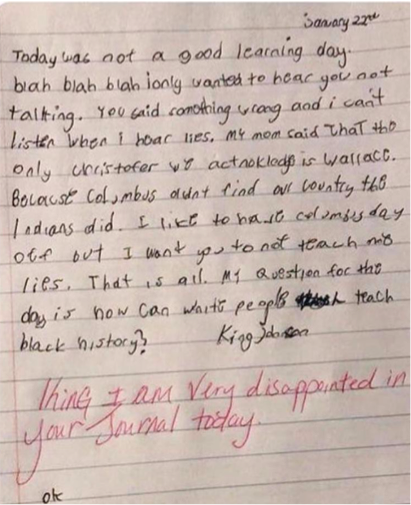 Working in your breakout group, identify and discuss how internalized, interpersonal, institutional, and/or structural racism might be manifesting?
‹#›
[Speaker Notes: https://docs.google.com/document/d/1eZJlgofNHkeogf4vwGUY7mGsZlvdoHb2/edit?usp=sharing&ouid=110332262343343488709&rtpof=true&sd=true
True North EDI 
Breakouts
Key Concepts Related to Race – Jonny
Key Concepts Related to Race: 30 minutes (1:30 – 2:00)

Breakouts (return to 4 breakout rooms previously assigned): King Johnson Letter, developing the skills needed later to unpack case studies in culture module
This is the process of building our capacity, and practicing where we’re able to name either the different levels or layers of systemic racism OR the social norms to engaging in dialogue around race or power or privilege

Screen share: Strategies to address different levels of racism: Nadia 


“Today was not a good learning day. Blah, blah, blah. I only wanted to hear you not talking. You said something wrong and I can’t listen when I hear lies. My mom said that the only Christofer we acknowledge is Wallace. Because Columbus didn’t find our country, the Indians did. I like to have Columbus Day off, but I want you not to teach me lies. That is all. My question for the day is: How can white people teach black history?”

    -personal/internalized - teaching history that removes bipoc voices/believing those things to be true
    -interpersonal - The teachers response 
    -Institutional/structural - Curriculum, lack of multicultural educational]
To Do On Your Own: 
Engage with Racial Equity Concepts
Using the Race Forward Systems Analysis worksheet, identify how each dimension of racism – internal, interpersonal, institutional, and structural – shows up in your work.

Consider yourself or your organization.
‹#›
[Speaker Notes: Wrap-up and assignments for next Act: 10 minutes (2 – 2:10) 
Assignments: Stay on 4 levels of racism – bring back examination of yourself or your organizational practice to address each level (race worksheet) Race Fwd worksheet: Steve puts hyperlink of document into chat]
Systems Analysis: Understanding Racism in Your Organization
How did it feel to complete this analysis? 

What questions emerged for you? 

Do any remain unresolved?
‹#›
[Speaker Notes: https://docs.google.com/document/d/1YXtVdQPDjcJT2ygoYg_jIPXHxRUF2Tjg0MCX58ZlMro/edit?usp=sharing
Wrap-up and assignments for next Act: 10 minutes (2 – 2:10) 
Assignments: Stay on 4 levels of racism – bring back examination of yourself or your organizational practice to address each level (race worksheet) Race Fwd worksheet: Steve puts hyperlink of document into chat 

How did it feel to complete this analysis? 

What questions emerged for you? 

Do any remain unresolved?]
An Offering to Carry Forward from Today
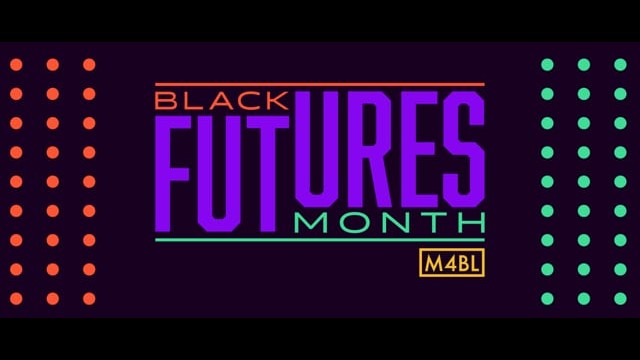 ‹#›
[Speaker Notes: Black Futures: An Ode to Freedom Summer on Vimeo
True North EDI 
Wrap-up and assignments for next Act: 10 minutes (2 – 2:10) 
Steve plays video in final wrap-up

Freedom dreaming: Dr. Robin D. G. Kelley in his book, Freedom Dreams: The Black Radical Imagination (2003)
“Without new visions, we don’t know what to build, only what to knock down. We not only end up confused, rudderless and cynical, but we forget that making a revolution is not a series of clever maneuvers and tactics, but a process that can and must transform us”


Freedom Dreaming means acknowledging and harnessing your own intrinsic power and expertise. Freedom Dreaming is about listening deeply while unlearning harmful ideologies and ideas.]
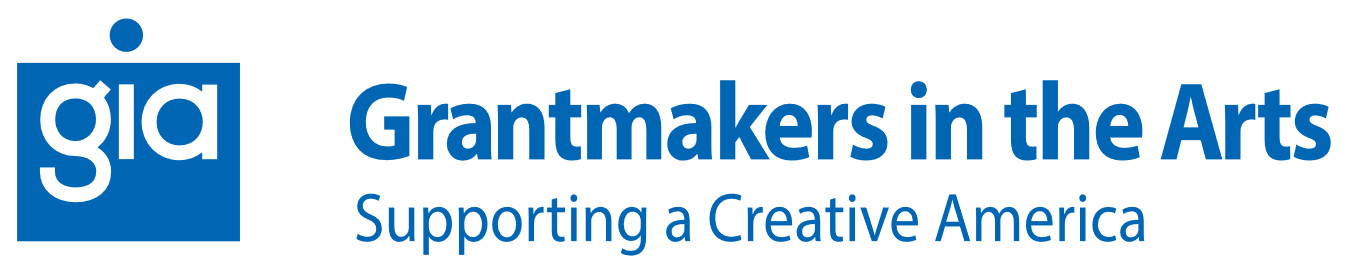 Racial Equity in Arts Funding Workshop
Online|March 13, 2024
Welcome!
‹#›
[Speaker Notes: Introduction: 30 minutes (12 – 12:30): 		
Welcome, intro facilitators + presenters, land acknowledgement (Share link: To learn more about Native land, https://native-land.ca/), community accountability (3 minutes): Eddie 
Jam Board/Break out Groups: Introductory activity/Getting to know each other in small break-outs: (15 minutes): Cardozie
Screen share: Overview & goals (3 minutes): Nadia 
Screen share: Group agreements (5 minutes): Nadia 
Screen share: Overview of the day (3 minutes): Nadia]
Land Acknowledgements
GIA is headquartered on the unceded land of the Lenape and Wappinger peoples. 
We ask you to join in acknowledging the Lenape and Wappinger communities, their elders both past and present, as well as future generations. 
This acknowledgement demonstrates a commitment to beginning the process of working to dismantle the ongoing legacies of settler colonialism.
‹#›
[Speaker Notes: Eddie 

GIA is headquartered on the unceded land of the Lenape and Wappinger peoples. 
We ask you to join in acknowledging the Lenape and Wappinger communities, their elders both past and present, as well as future generations. 
This acknowledgement demonstrates a commitment to beginning the process of working to dismantle the ongoing legacies of settler colonialism.]
Presenters
Jonny Soto-Altrogge, Facilitator, True North EDI
Nadia Elokdah, VP & Director of Programs, Grantmakers in the Arts 
Sherylynn Sealy, Facilitator, Grantmakers in the Arts
Eddie Torres, President & CEO, Grantmakers in the Arts
‹#›
[Speaker Notes: NADIA

Initial introductions for the room go-around: name, organization, gender pronouns]
What’s giving you energy?
‹#›
[Speaker Notes: NADIA]
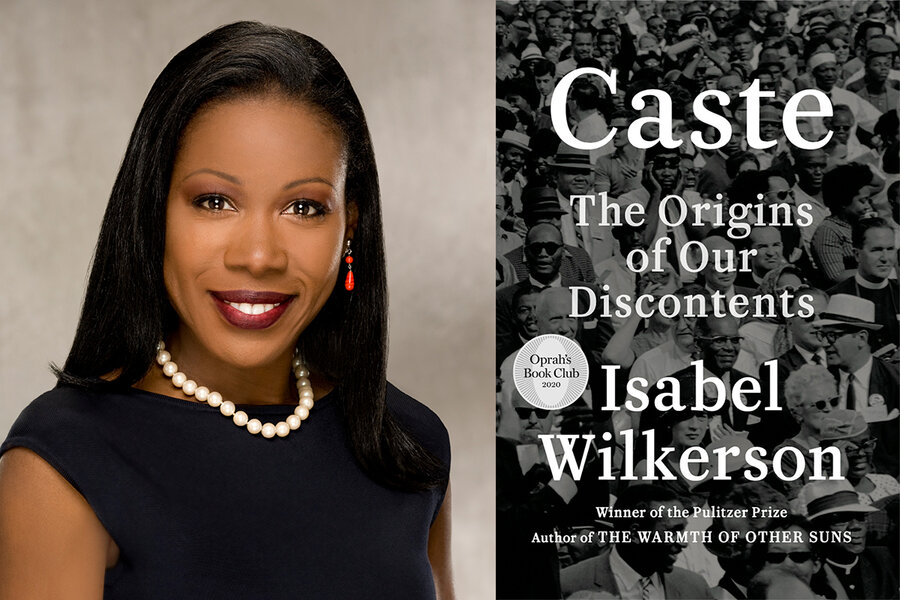 ‹#›
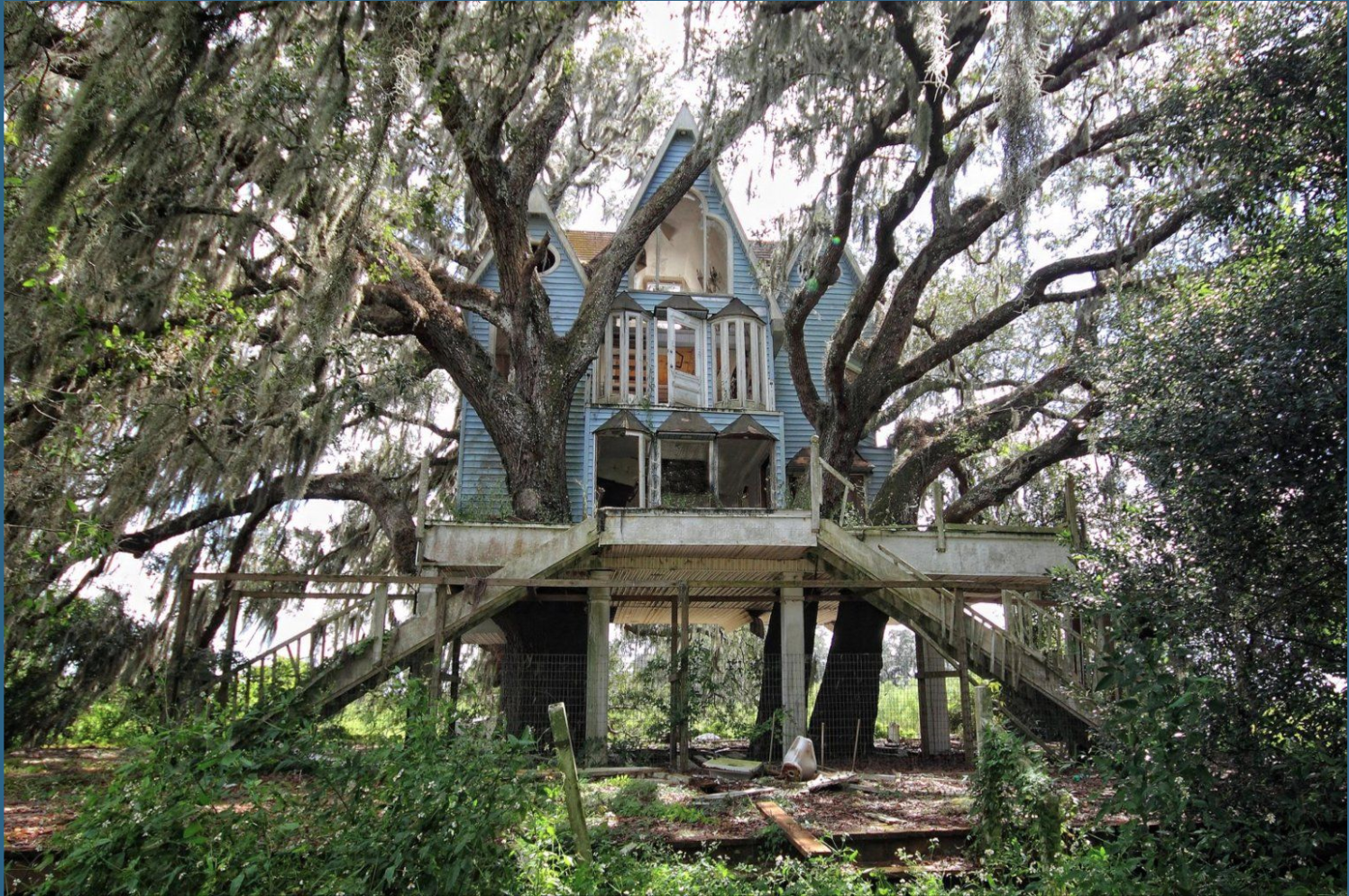 ‹#›
[Speaker Notes: Jonny -  breakouts 
https://docs.google.com/presentation/d/1NxVzcbWb3L3PTe9X2aI6YaR1kcJptGDyX7Vl6_v-0nE/edit?usp=sharing	

The inspector trained his infrared lens onto a misshapen bow in the ceiling, an invisible beam of light searching the layers of lath to test what the eye could not see. This house was built generations ago, and I had noticed the slightest welt in a corner of plaster in a spare bedroom and chalked it up to idiosyncrasy. Over time, the welt in the ceiling became a wave that widened and bulged despite the new roof. It had been building beyond perception for years. An old house is its own kind of devotional, a dowager aunt with a story to be coaxed out of her, a mystery, a series of interlocking puzzles awaiting solution. Why is this soffit tucked into the southeast corner of an eave? What is behind this discolored patch of brick? With an old house, the work is never done, and you don’t expect it to be. 
America is an old house. We can never declare the work over. Wind, flood, drought and human upheavals batter a structure that is already fighting whatever flaws were left unattended in the original foundation. When you live in an old house, you may not want to go into the basement after a storm to see what the rains have wrought. Choose not to look, however, at your own peril. The owner of an old house knows that whatever you are ignoring will never go away. Whatever is lurking will fester whether you choose to look or not. Ignorance is no protection from the consequences of inaction. Whatever you are wishing away will gnaw at you until you gather the courage to face what you would rather not see. 

We’re going to lean into this metaphor and use this image of a dilapidating house as a representation of this metaphor, and in your breakouts discuss what you notice in this house in relation to the history of our nation. What might the pillars represent? Or perhaps the trees? Take 10 minutes to first introduce yourselves, then dive into what you see in this image.]
Showing up today
‹#›
[Speaker Notes: NADIA]
Group Agreements:
Occupy Brave Space
Commit to staying in your “Stretch Zone”
Honor selective vulnerability
Hold space for:
a spectrum of experience in navigating these circumstances
a spectrum of experience in relationship to the content 
Acknowledge that everyone brings cultural knowledge to the discussion
Share the air / One mic
What is said stays, what is learned is leaves:
Be prepared for facilitators to join you in breakout sessions for co-learning
Accept and expect a lack of closure
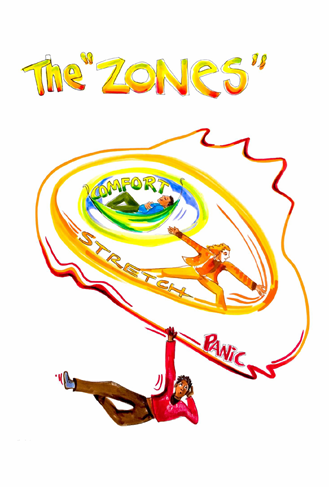 Source: YES! Jam Facilitator
‹#›
[Speaker Notes: Screen share: Group agreements (5 minutes): Nadia 
Screen share: Overview of the day (3 minutes): Nadia 

GIA to ask participants to respond to:
Occupy Brave Space
Comfort – Stretch – Panic Zones

Cardozie to ask group to respond to:
Selective Vulnerability

GIA to ask participants to respond to:
Other agreements to add?]
Engagement Norms
Chat Norms
Feel free to eat, stretch, move. 
Your partners, kids, creatures, and/or podmates are welcome!
We’d love to see you, but welcome you to turn off your camera if it is supportive for you.
Turn off your mic in the large group.
Please share your name when starting to speak so that everyone knows who is talking.
This is a learning space, please feel welcomed to share half-baked ideas!
Here’s how we encourage you to use the chat:
Respond to a prompt
Type “stack” if you’d like to share something aloud or volunteer 
Share resources and tools
Give each other affirmations ++
Private chat Nadia if you need tech support
We may summarize ideas we see in the group chat aloud.
‹#›
[Speaker Notes: Screen share: Group agreements (5 minutes): Nadia 
Screen share: Overview of the day (3 minutes): Nadia 

GIA to ask participants to respond to:
Occupy Brave Space
Comfort – Stretch – Panic Zones

Cardozie to ask group to respond to:
Selective Vulnerability

GIA to ask participants to respond to:
Other agreements to add?]
Overview of the Day
Will Do
Further unpack how racism operates and is sustained at multiple levels
Explore the role culture plays in systems and structures
Understand how grantmaking was created and exists within a highly racialized system
Begin to distill how structural racism operates in your work
Might Do
Understand how each of us is prepared to participate in anti-racist work


Won’t Do
Leave today with complete resolution
‹#›
[Speaker Notes: Screen share: Overview of the day (3 minutes): Nadia 

Why lead with race? 20 minutes (12:40 – 1:10) 
 
Barriers to Talking about Race: 30 minutes (1 – 1:30) 
 
Key Concepts Related to Race: 30 minutes (1:30 – 2:00)
 
Wrap-up and assignments for next Act: 10 minutes (2 – 2:10)]
How Culture Operates 
(and is weaponized)
‹#›
[Speaker Notes: True North EDI 
What things come to mind when you think of culture? – share in chat.
How culture is weaponized: 1 – 1:40
Screen share: Introducing White Supremacy Culture (WSC); how we are acculturated to bias; how we weaponize WSC (Kendi’s terminologies and specifically anti-racist): (1 – 1:10pm) Nadia 
Screen share: Belief-based racism (from Ibram X. Kendi): segregationists, assimilationists, anti-racists: Nadia 
Screen share: Shift from grantees’ processes to practices of funding organizations (chuck symphony example): Nadia 
Screen share: Through culture lens, how WSC operates, example: Sherylynn 
Case Studies of institutional racism, white supremacy culture, bias
Institutional analysis, Tema Okun, where do these white supremacy culture items come up in institution, sector, etc.
Culture is a bridge from systems to ourselves, our institutions. What are you doing to prevent racism and encourage anti-racism?]
“Culture is the way that every brain makes sense of the world. That is why everyone, regardless of race or ethnicity, has a culture. Think of culture as software for the brain’s hardware. The brain uses cultural information to turn everyday happenings into meaningful events.” 	
	
						 -- Zaretta Hammond
What is culture?
‹#›
[Speaker Notes: True North EDI 
How culture is weaponized:
If we talked about processing information, we process about 40 bits of information a second, consciously. And in that same second, process 11 million bits of information unconsciously. So, the unconscious is doing all the work…It sorts. It creates associations, and it fills in gaps. 

How culture is weaponized: 1 – 1:40
Screen share: Introducing White Supremacy Culture (WSC); how we are acculturated to bias; how we weaponize WSC (Kendi’s terminologies and specifically anti-racist): (1 – 1:10pm) Nadia 
Screen share: Belief-based racism (from Ibram X. Kendi): segregationists, assimilationists, anti-racists: Nadia 
Screen share: Shift from grantees’ processes to practices of funding organizations (chuck symphony example): Nadia 
Screen share: Through culture lens, how WSC operates, example: Sherylynn 
Case Studies of institutional racism, white supremacy culture, bias
Institutional analysis, Tema Okun, where do these white supremacy culture items come up in institution, sector, etc.
Culture is a bridge from systems to ourselves, our institutions. What are you doing to prevent racism and encourage anti-racism?]
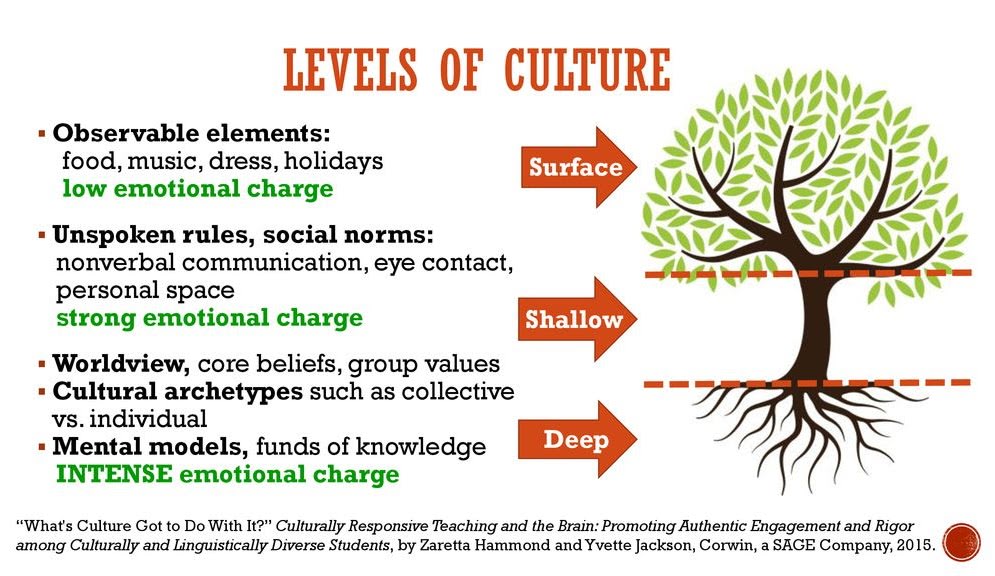 What is culture?
‹#›
[Speaker Notes: True North EDI 
How culture is weaponized:
If we talked about processing information, we process about 40 bits of information a second, consciously. And in that same second, process 11 million bits of information unconsciously. So, the unconscious is doing all the work…It sorts. It creates associations, and it fills in gaps. 

How culture is weaponized: 1 – 1:40
Screen share: Introducing White Supremacy Culture (WSC); how we are acculturated to bias; how we weaponize WSC (Kendi’s terminologies and specifically anti-racist): (1 – 1:10pm) Nadia 
Screen share: Belief-based racism (from Ibram X. Kendi): segregationists, assimilationists, anti-racists: Nadia 
Screen share: Shift from grantees’ processes to practices of funding organizations (chuck symphony example): Nadia 
Screen share: Through culture lens, how WSC operates, example: Sherylynn 
Case Studies of institutional racism, white supremacy culture, bias
Institutional analysis, Tema Okun, where do these white supremacy culture items come up in institution, sector, etc.
Culture is a bridge from systems to ourselves, our institutions. What are you doing to prevent racism and encourage anti-racism?]
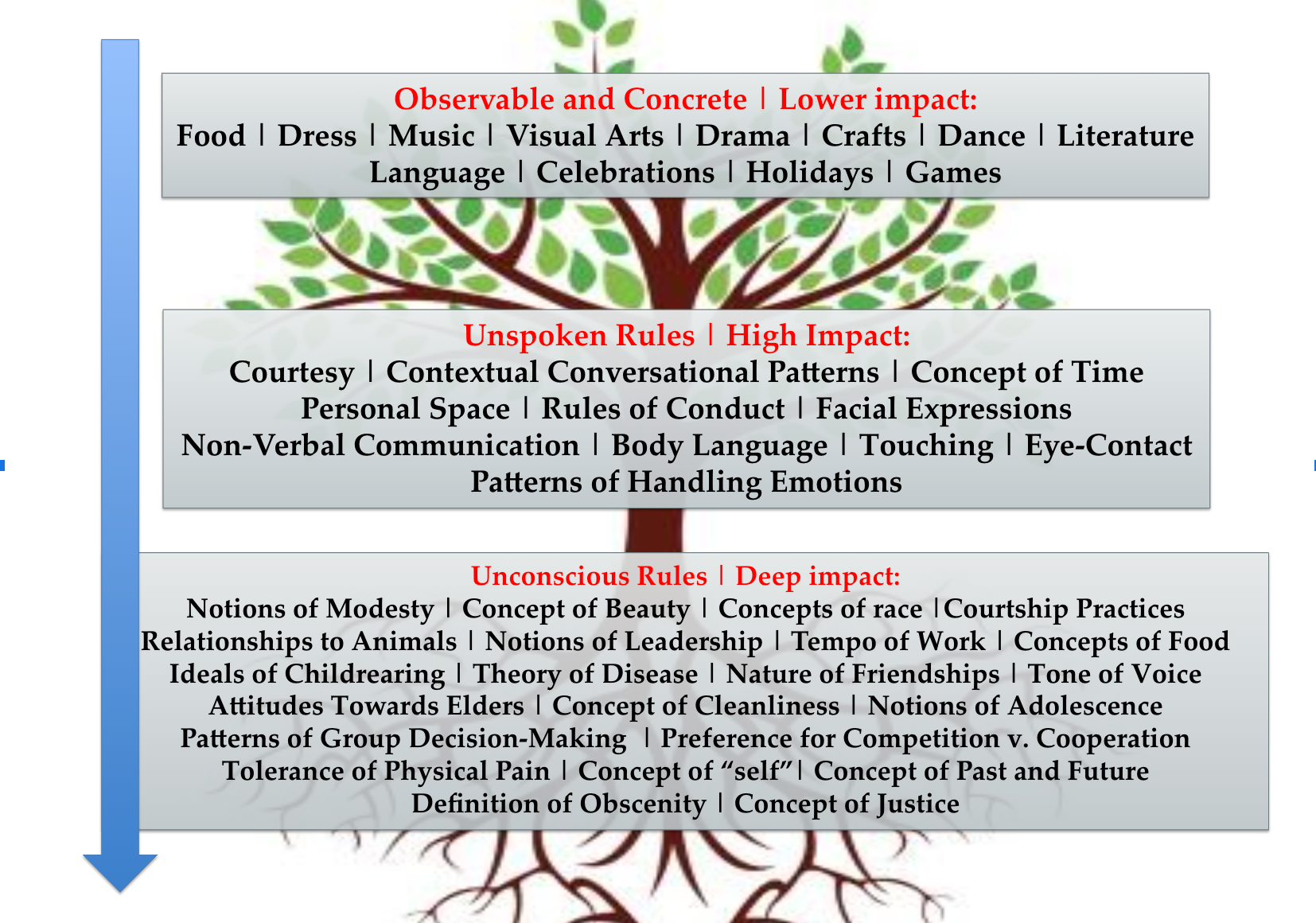 What is culture?
‹#›
[Speaker Notes: True North EDI 
How culture is weaponized:
If we talked about processing information, we process about 40 bits of information a second, consciously. And in that same second, process 11 million bits of information unconsciously. So, the unconscious is doing all the work…It sorts. It creates associations, and it fills in gaps. 

How culture is weaponized: 1 – 1:40
Screen share: Introducing White Supremacy Culture (WSC); how we are acculturated to bias; how we weaponize WSC (Kendi’s terminologies and specifically anti-racist): (1 – 1:10pm) Nadia 
Screen share: Belief-based racism (from Ibram X. Kendi): segregationists, assimilationists, anti-racists: Nadia 
Screen share: Shift from grantees’ processes to practices of funding organizations (chuck symphony example): Nadia 
Screen share: Through culture lens, how WSC operates, example: Sherylynn 
Case Studies of institutional racism, white supremacy culture, bias
Institutional analysis, Tema Okun, where do these white supremacy culture items come up in institution, sector, etc.
Culture is a bridge from systems to ourselves, our institutions. What are you doing to prevent racism and encourage anti-racism?]
“The interesting stuff about the unconscious, the unconscious is social. The unconscious is very, very fast. The conscious is very slow. 
- - -
So, often times we think the way that we actually connect is to not see that we have differences, and we're afraid of difference at the conscious level, and so we say we all have to be the same. And we aren't all the same in terms of our human value…human expression. And so, while the conscious is running away from our different expressions, the unconscious is noticing, categorizing, and often times reflecting the response that society has said about those differences.”
								    -- john a powell
What is culture?
‹#›
[Speaker Notes: Nadia
Connect to frog/fish cartoon
Connect to 4 layers - how we understand
How culture is weaponized:
If we talked about processing information, we process about 40 bits of information a second, consciously. And in that same second, process 11 million bits of information unconsciously. So, the unconscious is doing all the work…It sorts. It creates associations, and it fills in gaps. 

How culture is weaponized: 1 – 1:40
Screen share: Introducing White Supremacy Culture (WSC); how we are acculturated to bias; how we weaponize WSC (Kendi’s terminologies and specifically anti-racist): (1 – 1:10pm) Nadia 
Screen share: Belief-based racism (from Ibram X. Kendi): segregationists, assimilationists, anti-racists: Nadia 
Screen share: Shift from grantees’ processes to practices of funding organizations (chuck symphony example): Nadia 
Screen share: Through culture lens, how WSC operates, example: Sherylynn 
Case Studies of institutional racism, white supremacy culture, bias
Institutional analysis, Tema Okun, where do these white supremacy culture items come up in institution, sector, etc.
Culture is a bridge from systems to ourselves, our institutions. What are you doing to prevent racism and encourage anti-racism?]
Dominant Culture
Sets Whiteness as the dominant, privileged group; as the norm or default culture.

Impacts how non-dominant or non-privileged groups are understood, viewed, and treated by others.

Compares and judges non-dominant or non-privileged groups to the default.

Does not leave room for multiple, cultural ways of being to be treated or perceived equally.
‹#›
[Speaker Notes: Nadia
How culture is weaponized:
Share with participants:
While one could say that being “open” to different cultures is the answer to conflict, we must recognize that in our work we have to consider the part that power and ultimately inequity can play

How culture is weaponized: Screen share: Introducing White Supremacy Culture (WSC); how we are acculturated to bias; how we weaponize WSC (Kendi’s terminologies and specifically anti-racist): (1 – 1:10pm) Nadia 
Screen share: Belief-based racism (from Ibram X. Kendi): segregationists, assimilationists, anti-racists: Nadia 
Screen share: Shift from grantees’ processes to practices of funding organizations (chuck symphony example): Nadia 
Screen share: Through culture lens, how WSC operates, example: Sherylynn 
Case Studies of institutional racism, white supremacy culture, bias
Institutional analysis, Tema Okun, where do these white supremacy culture items come up in institution, sector, etc.
Culture is a bridge from systems to ourselves, our institutions. What are you doing to prevent racism and encourage anti-racism?]
Elemental Design: Where are we operating?
‹#›
[Speaker Notes: Jonny & Sherylynn]
Elemental Design
Elemental Design offers us a framework rooted in balance and community (and in this case ‘organizational’) health
It allows us a way to unfold what’s present as well as design a possible future for ourselves 
Requires us to consider the whole self as well as the whole organization
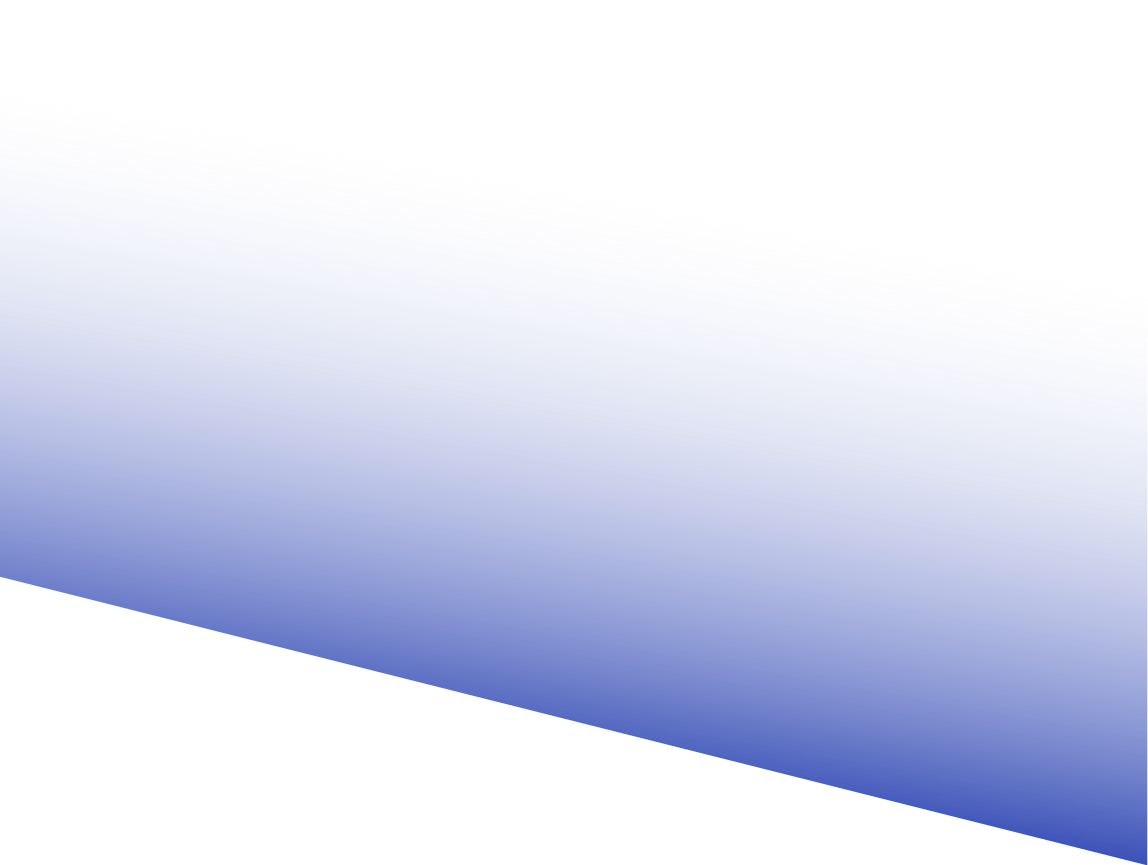 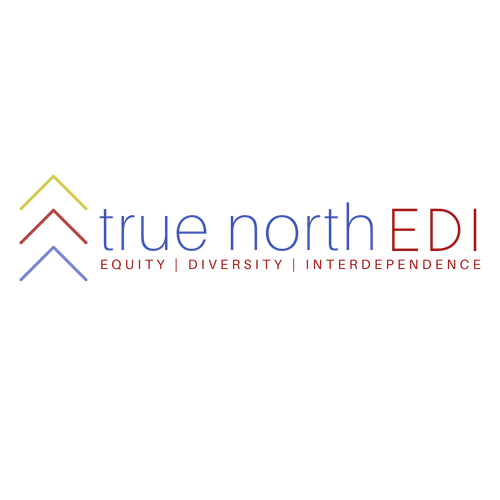 Elemental Design
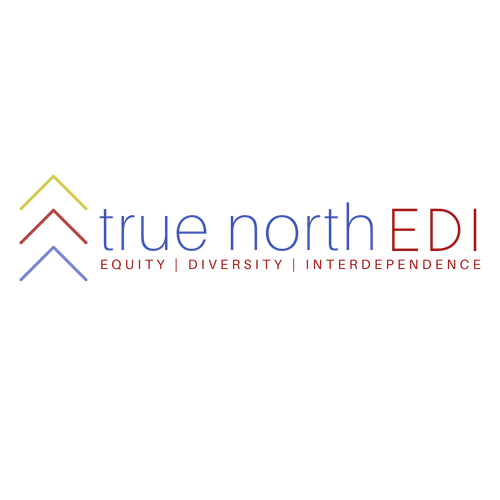 [Speaker Notes: https://drive.google.com/file/d/1QiYPSb3dim2U6PI7uKSH1H__SbKVa9hE/view?usp=sharing]
Elemental Design
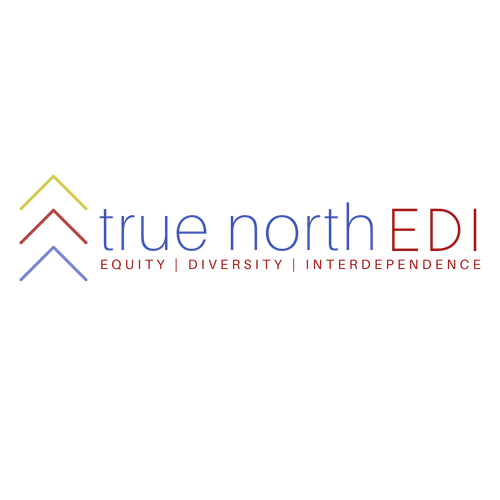 [Speaker Notes: On a surface level, the mental body is your thoughts. On a deeper level, it is the domain of your beliefs, desires, values, and goals. Beliefs are opinions and convictions that we hold as being true without having immediate proof. Values represent what we hold internally as most important in an area of life. Values and beliefs can come from thoughts that were formed very early in childhood.
What area do you feel like you function in the most? How does it benefit you? How might it harm you?

Where does your organization function the most? Which of these does your org place the highest value upon?

There all interconectedd, it’s a circle. It’s a ven diagram though and we rarely funciton in one. What’s it mean when we only function in one? Whats missing, what’s at risk? We seek balance.



https://drive.google.com/file/d/1QiYPSb3dim2U6PI7uKSH1H__SbKVa9hE/view?usp=sharing]
Understanding White Supremacy Culture
in our Work
‹#›
[Speaker Notes: Jonny & Sherylynn]
Understanding White Supremacy Culturein our Work
Think about your experience with, or what you know of, the U.S. education system. What are the “American values” that are taught explicitly?

What values are not made visible or taught about explicitly?
‹#›
[Speaker Notes: True North EDI 
Understanding White Supremacy Culture

Important to name that each of the culture’s we belong to are not inherently wrong,]
White Supremacy Culture [Tema Okun, dRworks]
The document, White Supremacy Culture, is not meant to be synonymous with “things white people do” (though it can certainly overlap). Rather, it speaks to cultural ways of being in American organizations and institutions (that we all have the potential and, often, the inclination, to subscribe to), that reflect the colonized practices and belief systems that we’ve inherited from our “founding” as a country.  It is meant to point to structures and cultural practices designed to maintain the established power structure.
‹#›
[Speaker Notes: True North EDI 
Understanding White Supremacy Culture
Kenneth Jones]
White Supremacy Culture [Tema Okun, dRworks]
When reading it, it’s important for your own development to think of how you — as someone with a sphere of influence — might be producing/reproducing these values and more importantly, how you might disrupt and counter them. White supremacy culture is often invisible, the ability to identify it is a skill that can lead to the disruption of inequitable and non-inclusive environments, and an opportunity to reimagine them in more equitable and inclusive ways.
‹#›
[Speaker Notes: True North EDI 
Understanding White Supremacy Culture]
White Supremacy Culture [Tema Okun, dRworks]
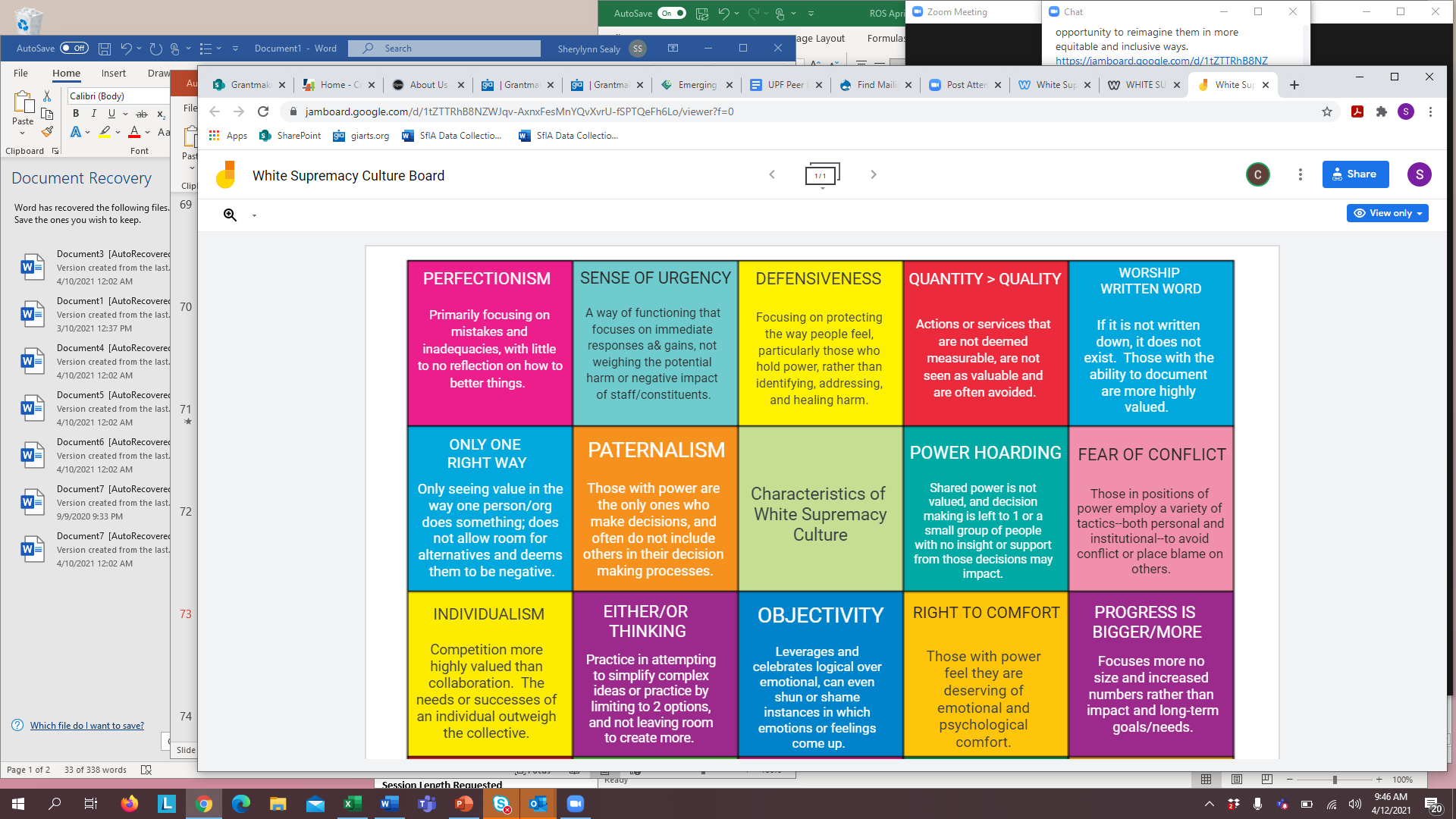 ‹#›
[Speaker Notes: Sherylynn
Dive deeper into 4 or 5 here; curate for what we know comes up the most! (perfectionism, sense of urgency, quantity over quality, only one right way, paternalism) 

Jam board: https://jamboard.google.com/d/1tZTTRhB8NZWJqv-AxnxFesMnYQvXvrU-fSPTQeFh6Lo/viewer?f=0]
White Supremacy Culture [Tema Okun, dRworks]
Which characteristic have you seen show up most in your career?



Go to www.menti.com and use the code 3724 6383
‹#›
[Speaker Notes: Sherylynn
Understanding White Supremacy Culture

Mentimeter - https://www.menti.com/alcorx8c48kc -  Code 3724 6383



https://docs.google.com/presentation/d/1HFsxUynqRdL1wWaGKtI70lWG1fxQLl_uydR4g5hoYaA/edit?usp=sharing]
White Supremacy Culture [Tema Okun, dRworks]
In your breakout group:

Share about what you put in the mentimeter.
Discuss what replacement characteristics could be.
‹#›
[Speaker Notes: (Not sure if folks are fully ready with thinking about replacement characteristics yet) 

Sherylynn
Understanding White Supremacy Culture

Jamboard: https://jamboard.google.com/d/1tZTTRhB8NZWJqv-AxnxFesMnYQvXvrU-fSPTQeFh6Lo/viewer?f=0


Alternatives to WSC]
Elemental Design
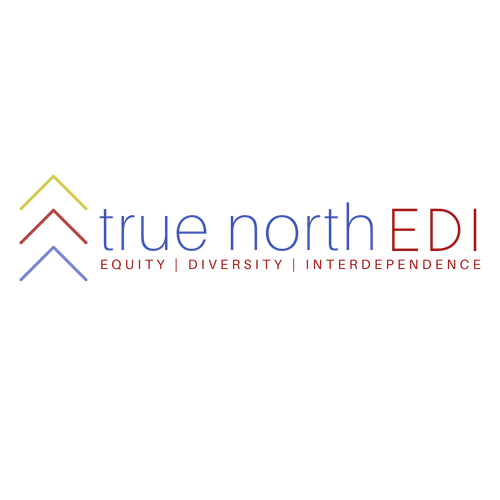 [Speaker Notes: Where are you experiencing this last discussion?
On a surface level, the mental body is your thoughts. On a deeper level, it is the domain of your beliefs, desires, values, and goals. Beliefs are opinions and convictions that we hold as being true without having immediate proof. Values represent what we hold internally as most important in an area of life. Values and beliefs can come from thoughts that were formed very early in childhood.
What area do you feel like you function in the most? How does it benefit you? How might it harm you?

Where does your organization function the most? Which of these does your org place the highest value upon?

There all interconectedd, it’s a circle. It’s a ven diagram though and we rarely funciton in one. What’s it mean when we only function in one? Whats missing, what’s at risk? We seek balance.



https://drive.google.com/file/d/1QiYPSb3dim2U6PI7uKSH1H__SbKVa9hE/view?usp=sharing]
Racial Equity in Arts Funding
‹#›
[Speaker Notes: Eddie]
Racial Equity in Funding
Investment in policies, practices, and actions that produce equitable access, power, and outcomes for people and communities of color.
‹#›
[Speaker Notes: 2pm: Eddie: Racial Equity in Arts Funding – goal is to build the analysis muscle, similar to the King Johnson letter approach:
How racism operates in institutions and systems of grantmaking: 
NOTE: Racial inequity in funding generally. Grantmakers for Effective Organizations here.  
Kendi & Haney López (frameworks) History of arts funding as adopted from private and govt philanthropy: Eddie  
Strategic Racism (from Ian Haney López): money, status, power: Eddie  
These forms of racism are maintained passively: Eddie  
Helicon Collaborative Report data and follow up from Medium: Sherylynn 
Root Causes of Funding Inequity: Eddie  
Policy Shapes Racial Outcomes: Eddie  
De-coding Racial Bias - language to avoid identifying/addressing race (GIA pulls content to include in ppt): Sherylynn]
Arts Funding in the Context of Race
An organization of color or BIPOC organization or ALAANA (African, Latinx, Asian, Arab, Native American) organization is defined by:
Self-determination;
The organization’s primary mission, intentions, and practices are BY, FOR, and ABOUT artists, cultures, and communities of color; 
The intention of the organization to perpetuate, promote, and present art that is representative of a culture, a people, and/or is given form by those artists; and
The organization is not a charity construct (i.e. “We’re helping those underprivileged people.”)
‹#›
[Speaker Notes: Racial Equity in Arts Funding – EDDIE
An ALAANA (Asian, Latinx, African, Arab, Native American) organization or organization of color is…

An organization whose primary mission, intentions and practices are BY, FOR and ABOUT artists, cultures and communities of color 

When we say “FOR” we are referring to the intention of the organization to perpetuate, promote and present art that is representative of an ALAANA culture and people and/or is given form by ALAANA artists 

“For” does NOT refer to a charity construct, “We’re helping those underprivileged people”

“For” refers to self-determination]
Arts Funding in the Context of Race
Largest predominantly White nonprofit theater companies:

$50-60M/year
Largest predominantly Black nonprofit theater company:

$3.5M/year
Largest predominantly Latinx nonprofit theater company:

$2.5M/year
‹#›
[Speaker Notes: Racial Equity in Arts Funding – EDDIE

Arts Funding in the Context of Race
Largest predominantly white nonprofit theatre companies in America: budgets between $50-$60 million
The largest predominantly African-American theatre company: budget of $3.5 million. 
Largest predominantly Latino company: $2.5 million

An ALAANA (Asian, Latinx, African, Arab, Native American) organization is…

An organization whose primary mission, intentions and practices are BY, FOR and ABOUT ALAANA artists, cultures and communities 

When we say “FOR” we are referring to the intention of the organization to perpetuate, promote and present art that is representative of an ALAANA culture and people and/or is given form by ALAANA artists 

“For” does NOT refer to a charity construct, “We’re helping those underprivileged people”

“For” refers to self-determination]
Arts Funding in the Context of Race
Increasing awareness of diversity, equity, and inclusion issues 

2% of all cultural institutions receive nearly 60% of foundation giving in the arts

Inequality up 5% from a decade ago

33% of U.S. residents are people of color while only 4% of cultural philanthropy goes to organizations of color

Source: “Not Just Money: Equity Issues in Arts Philanthropy,” Helicon Collaborative, 2017
‹#›
[Speaker Notes: EDDIE: Racial Equity in Arts Funding – goal is to build the analysis muscle, similar to the King Johnson letter approach: 45 minutes (1:25 – 2:10)  
How racism operates in institutions and systems of grantmaking: 
NOTE: Racial inequity in funding generally. Grantmakers for Effective Organizations here.  
Kendi & Haney López (frameworks) History of arts funding as adopted from private and govt philanthropy: Eddie  
Strategic Racism (from Ian Haney López): money, status, power: Eddie  
These forms of racism are maintained passively: Eddie  
Helicon Collaborative Report data and follow up from Medium: Sherylynn 
Root Causes of Funding Inequity: Eddie  
Policy Shapes Racial Outcomes: Eddie  
De-coding Racial Bias - language to avoid identifying/addressing race (GIA pulls content to include in ppt): Sherylynn]
Arts Funding in the Context of Race
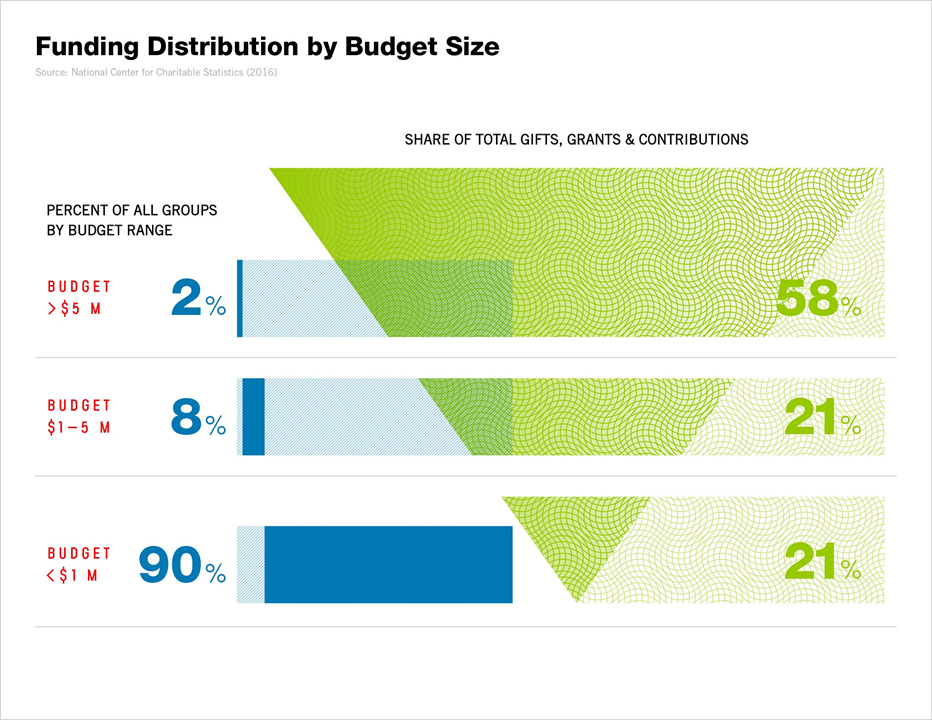 Source: “Not Just Money: Equity Issues in Arts Philanthropy,” Helicon Collaborative, 2017
‹#›
[Speaker Notes: Racial Equity in Arts Funding – EDDIE
As talk of “DEI” increases, funding to communities of color decreases 

Arts foundations and nonprofit leaders are increasingly aware of diversity, equity and inclusion issues in the nonprofit sector.
Despite this, 2% of all cultural institutions receive nearly 60% of foundation giving in the arts, up 5% from a decade ago.
In a country where 33% of residents are people of color, just 4% of cultural philanthropy goes to organizations of color.]
Arts Funding in the Context of Race
Root Causes of Funding Inequity

The practices of high-net-worth individual donors
Racialized cultural hierarchy
Leverage 
Moneyed networks
Enshrined in giving practices of foundations and government agencies
‹#›
[Speaker Notes: Racial Equity in Arts Funding – Eddie 

Institutional cultural philanthropy’s valuing of an organization’s ability to leverage a grant favors organizations who have wealthy individuals in their networks. 
In the U.S., institutional cultural philanthropy copied the practices of high-net-worth individual donors. 
These donors had (and have) access to other wealthy donors. 
These donors were (and are) able to enhance their social capital through their giving. 
This rewarded institutions in their moneyed networks, instead of organizations in low-income communities. 
And it’s a practice that often remains enshrined in giving practices of foundations and government agencies.]
Arts Policy Shapes Racial Outcomes
Ford Foundation
National Endowment for the Arts
Expansion Arts
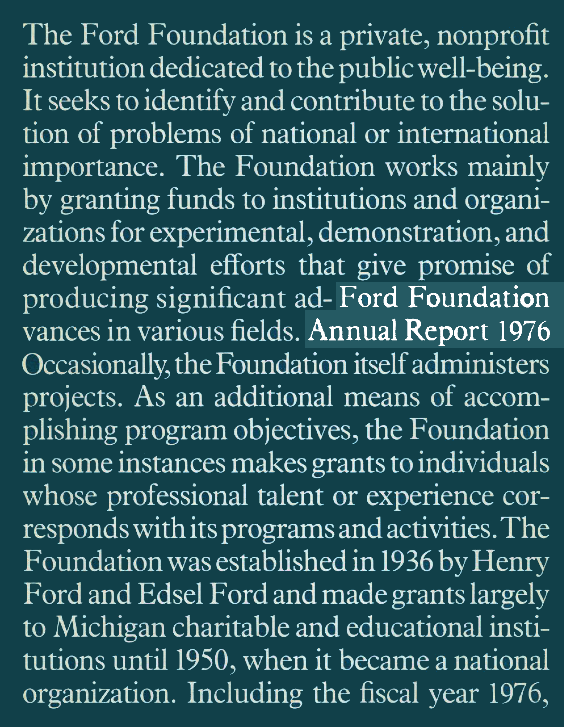 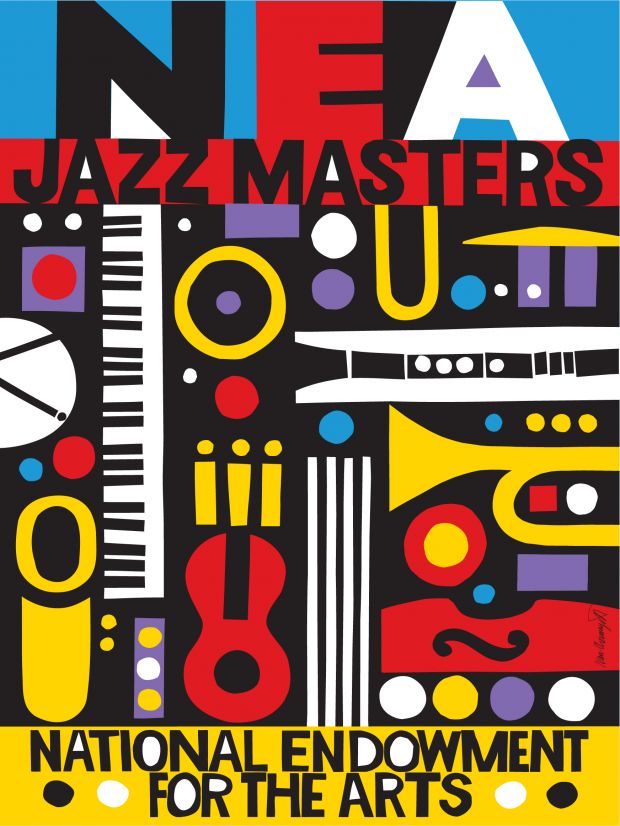 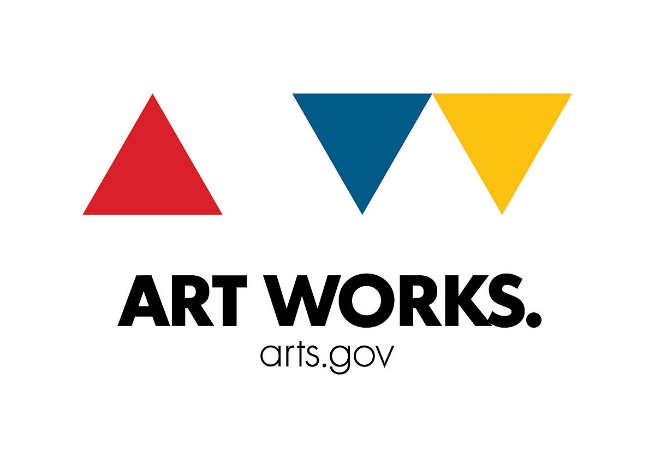 ‹#›
[Speaker Notes: Racial Equity in Arts Funding – Eddie 

A successful nonprofit model promoted by the Ford Foundation from 1957-1976 established leverage as a criteria for a successful grant and a successful organization.  Matches of foundation funding with local funding, $1 to $1, $2 to $1, and on became the norm.  
One of the unintended consequences of this practice was need for non-profits to develop boards as fundraisers with wealth and access to those with it. 
This negatively impacted those organizations led by low-income people.  
NEA’s Expansion Arts program which funded “the other” from 1971-1996 which created the Jazz Masters program and traditional arts foci and NEA Local Arts Agency program, founded in 1984 was created to help cities be more supportive of community arts including ALAANA orgs and artists. These program budgets were tiny compared to the disciplines and in no way allowed for equity funding and growth of non-Eurocentric art forms. In “The National Endowment for the Arts: A History” published in 2009, it states, “The National Endowment for the Arts introduced the Expansion Arts Program to honor the nation’s cultural diversity. Vantile Whitfield…led the NEA’s initiative to expand arts resources beyond the familiar opera, orchestra, ballet and museum settings.” The dollars that funded this program were inadequate to meet that mission in any substantive way.

Local Arts Agency program (1984) also under-funded in comparison with discipline programs.

Encouraging and funding organizational endowments for established organizations with the resources to fundraise for operating as well as endowment capital.]
Arts Funding in the Context of Race
Where do these practices show up now?

Racialized cultural hierarchy
Leverage 
Moneyed networks
Enshrined in giving practices of foundations and government agencies

How do you interrupt them?
‹#›
[Speaker Notes: Racial Equity in Arts Funding – Eddie 

Institutional cultural philanthropy’s valuing of an organization’s ability to leverage a grant favors organizations who have wealthy individuals in their networks. 
In the U.S., institutional cultural philanthropy copied the practices of high-net-worth individual donors. 
These donors had (and have) access to other wealthy donors. 
These donors were (and are) able to enhance their social capital through their giving. 
This rewarded institutions in their moneyed networks, instead of organizations in low-income communities. 
And it’s a practice that often remains enshrined in giving practices of foundations and government agencies.]
Policies Precede Beliefs (Ibram X. Kendi)
Anti-racism – 
Work to eradicate the racialized outcomes of institutional and social systems and structures

Redesigning or replacing those systems and structures

Acknowledgement that the culture of BIPOC folks in the U.S. are different from White folks in the U.S. 

Respect for BIPOC’s cultural differences as just that – different, not better or worse
‹#›
[Speaker Notes: Racial Equity in Arts Funding – Eddie 

A successful nonprofit model promoted by the Ford Foundation from 1957-1976 established leverage as a criteria for a successful grant and a successful organization.  Matches of foundation funding with local funding, $1 to $1, $2 to $1, and on became the norm.  
One of the unintended consequences of this practice was need for non-profits to develop boards as fundraisers with wealth and access to those with it. 
This negatively impacted those organizations led by low-income people.  
NEA’s Expansion Arts program which funded “the other” from 1971-1996 which created the Jazz Masters program and traditional arts foci and NEA Local Arts Agency program, founded in 1984 was created to help cities be more supportive of community arts including ALAANA orgs and artists. These program budgets were tiny compared to the disciplines and in no way allowed for equity funding and growth of non-Eurocentric art forms. In “The National Endowment for the Arts: A History” published in 2009, it states, “The National Endowment for the Arts introduced the Expansion Arts Program to honor the nation’s cultural diversity. Vantile Whitfield…led the NEA’s initiative to expand arts resources beyond the familiar opera, orchestra, ballet and museum settings.” The dollars that funded this program were inadequate to meet that mission in any substantive way.

Local Arts Agency program (1984) also under-funded in comparison with discipline programs.

Encouraging and funding organizational endowments for established organizations with the resources to fundraise for operating as well as endowment capital.]
Elemental Design
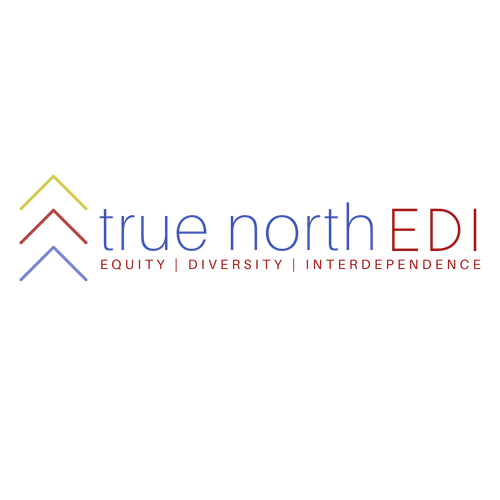 [Speaker Notes: On a surface level, the mental body is your thoughts. On a deeper level, it is the domain of your beliefs, desires, values, and goals. Beliefs are opinions and convictions that we hold as being true without having immediate proof. Values represent what we hold internally as most important in an area of life. Values and beliefs can come from thoughts that were formed very early in childhood.
What area do you feel like you function in the most? How does it benefit you? How might it harm you?

Where does your organization function the most? Which of these does your org place the highest value upon?

There all interconectedd, it’s a circle. It’s a ven diagram though and we rarely funciton in one. What’s it mean when we only function in one? Whats missing, what’s at risk? We seek balance.



https://drive.google.com/file/d/1QiYPSb3dim2U6PI7uKSH1H__SbKVa9hE/view?usp=sharing]
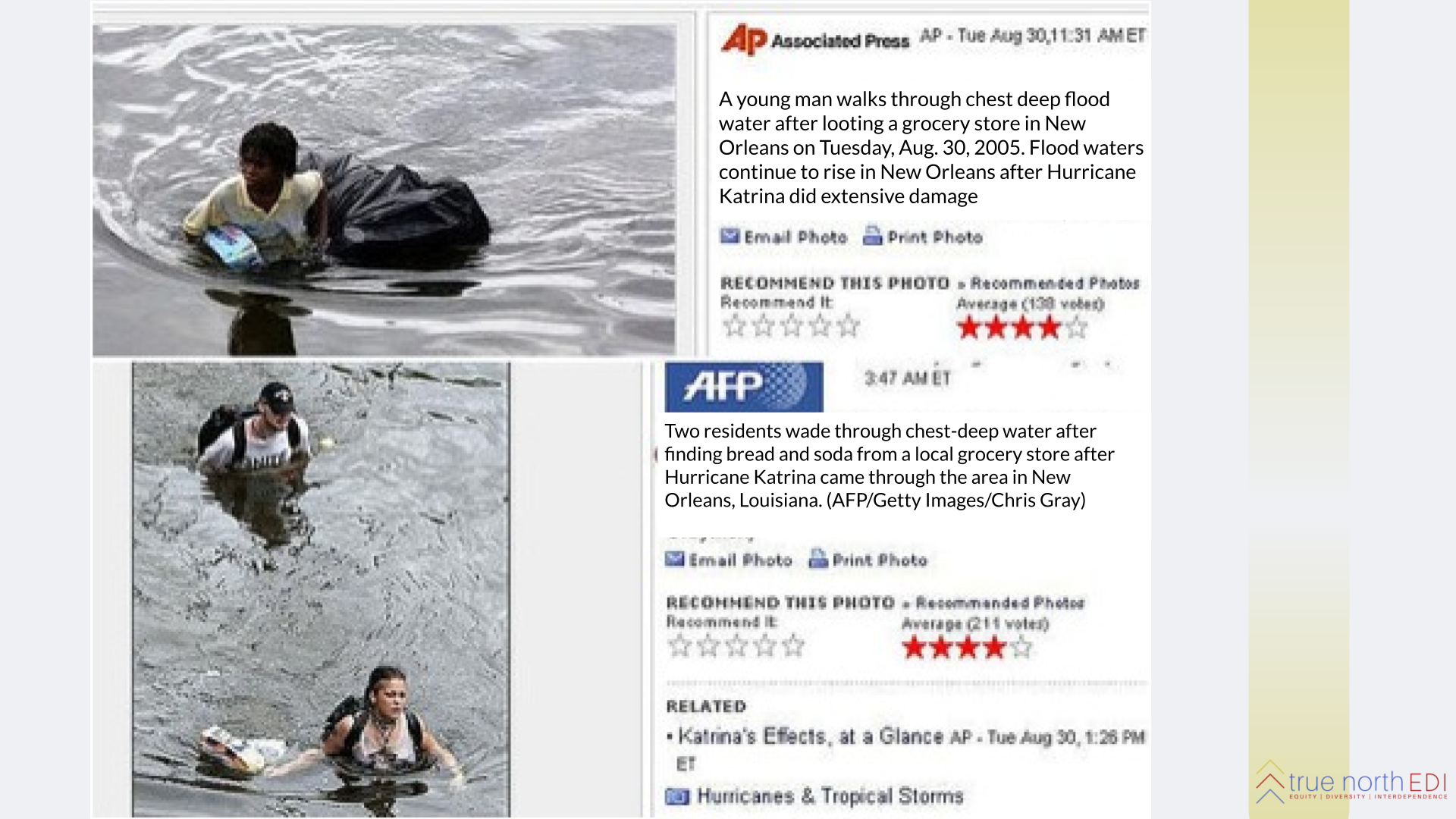 ‹#›
[Speaker Notes: (wondering about using degraw hacket slides here)
1:50-2:45pm: Racial Equity in Arts Funding –sherylynn 
TRIGGER WARNING

We regularly see bias in media/daily language. See example of implicit bias language in news posts. (remember jonny to grab other associated press image for future)
What comes up for you? 
How might we correct/interrupt this bias?

Post Hurricane Katrina media coverage provides a particularly stark example in which the Black/ White frame reinforces implicit bias that pits Black against White to the detriment of building unity and community in a time of collective need. Yahoo News published two similar photographs on the same day, using racialized terms to describe the images:

“A young [Black] man walks through chest deep flood after looting a grocery store in New Orleans” 
“Two [White] residents wade through chest-deep water after finding bread and soda from a local grocery store after Hurricane Katrina”]
De-Coding Racial Bias in Daily Language
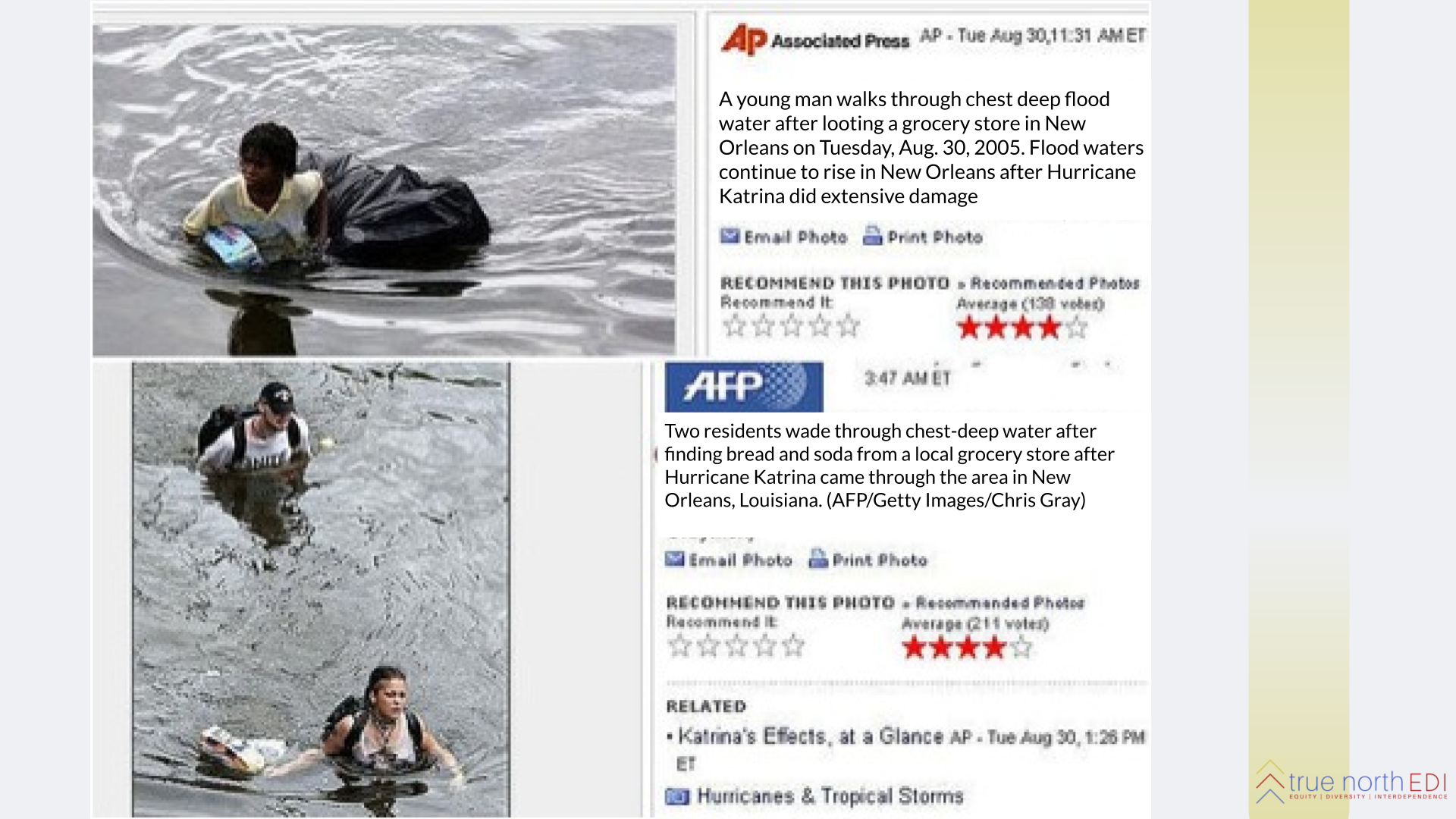 What you hear: _____________
Ways to interpret: ___________

What implicit bias can you identify and how might you attempt to interrupt this institutional practice?
‹#›
[Speaker Notes: 1:50-2:45pm: Racial Equity in Arts Funding – SHERYLYNN

We regularly see bias in media/daily language. See example of implicit bias language in news posts. (remember jonny to grab other associated press image for future)
What comes up for you? 
How might we correct/interrupt this bias?

Post Hurricane Katrina media coverage provides a particularly stark example in which the Black/ White frame reinforces implicit bias that pits Black against White to the detriment of building unity and community in a time of collective need. Yahoo News published two similar photographs on the same day, using racialized terms to describe the images:

“A young [Black] man walks through chest deep flood after looting a grocery store in New Orleans” 
“Two [White] residents wade through chest-deep water after finding bread and soda from a local grocery store after Hurricane Katrina”]
Decoding, Interrupting, & Replacing Racial Bias in Arts Funding Language & Practice
Choose a breakout group to join where you’ll discuss implicit bias in the following terms? 
Rewarding organizations’ ability to “leverage a grant”
Focus on supporting “quality” 
Focus on supporting the “mainstream”
Marginalizing “culturally-specific” organizations, artists & forms
‹#›
[Speaker Notes: https://docs.google.com/document/d/1vulMhCJprHV0Ctcz9kJfemkzyX-4asjL/edit?usp=sharing&ouid=110332262343343488709&rtpof=true&sd=true
Sherylynn introduces; Nadia handles breakouts; Afterward Nadia debriefs]
Decoding, Interrupting, & Replacing Racial Bias in Arts Funding Language & Practice
How might you respond to and interrupt biased institutional practices that are inherited from history and revealed in language?
‹#›
[Speaker Notes: https://docs.google.com/document/d/1vulMhCJprHV0Ctcz9kJfemkzyX-4asjL/edit?usp=sharing&ouid=110332262343343488709&rtpof=true&sd=true
Sherylynn introduces; Nadia handles breakouts; Afterward Nadia debriefs]
Assignments and Next Steps
‹#›
[Speaker Notes: Eddie
Start to think about working collectively, 
GIA's racial equity research to review prior to next module Grantmakers in the Arts Racial Equity Case Studies (2017) (giarts.org)]
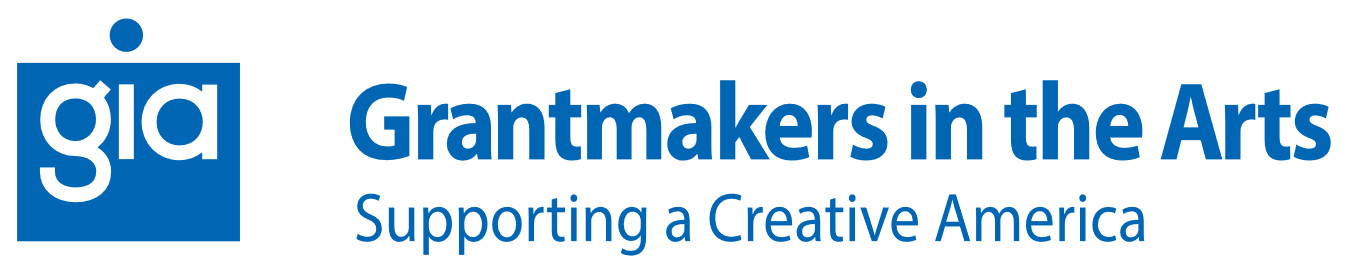 Racial Equity in Arts Funding Workshop
Online| March 20, 2024
[Speaker Notes: Assignments in advance of participation: 

Watch the August 2018 Race Forward webinar on race on GIA’s website
Consider a possible vision of racial equity that could be manifest in your organization or entity in 25 years and bring to the workshop
Consider the challenges you’ve experienced related to racial equity in your organization or agency 
Consider efforts or interventions solutions  to these kinds of challenges you have executed, experienced, observed or heard of 
Questions to share while they watch the webinar: 
How does your organization or agency contribute to a culture of silence?
Interrupt a culture of silence?
What are some examples of organizational strategies (communications, external engagement etc) you’re currently using to interrupt a culture a of silence ?
 
8:30: Food and coffee

Day 1: 9am – 5:30pm

9:00 – 9:10: Welcome from hosts and facilitator introductions
9:15 – 9:25: Participant intros with “story huddle”
9:25 – 9:27: Overview and goals
9:27 – 9:35: Community agreements
9:35 – 9:40: Overview of day
9:40 – 9:55: Questions and observations on the webinar




Welcomes from: Eddie from GIA, local funders and RF
Understand key concepts related to structural racism.
Explore the expression of structural racism in the arts sector.
Identify opportunities for further learning and action to address structural and institutional racism in your organization or agency.
Explore how arts funders can shift resources or find new resources to support artists of color/African, Latinx, Asian, Arab and Native American (ALAANA) artists and arts organizations of people and communities of color. 
Interventions or strategies, rather than solutions?
Option to have informal drinks and mingling instead]
Welcome!
‹#›
[Speaker Notes: Introduction: 30 minutes (12 – 12:30): 		
Welcome, intro facilitators + presenters, land acknowledgement (Share link: To learn more about Native land, https://native-land.ca/), community accountability (3 minutes): Eddie 
Jam Board/Break out Groups: Introductory activity/Getting to know each other in small break-outs: (15 minutes): Cardozie
Screen share: Overview & goals (3 minutes): Nadia 
Screen share: Group agreements (5 minutes): Nadia 
Screen share: Overview of the day (3 minutes): Nadia]
Land Acknowledgement
GIA is headquartered on the unceded land of the Lenape and Wappinger peoples. 
We ask you to join in acknowledging the Lenape and Wappinger communities, their elders both past and present, as well as future generations. 
This acknowledgement demonstrates a commitment to beginning the process of working to dismantle the ongoing legacies of settler colonialism.
‹#›
[Speaker Notes: Eddie 

GIA is headquartered on the unceded land of the Lenape and Wappinger peoples. 
We ask you to join in acknowledging the Lenape and Wappinger communities, their elders both past and present, as well as future generations. 
This acknowledgement demonstrates a commitment to beginning the process of working to dismantle the ongoing legacies of settler colonialism.]
Presenters
Jonny Soto-Altrogge, Facilitator, True North EDI
Denise Brown, Executive Director, Leeway Foundation
Nadia Elokdah, VP & Director of Programs, Grantmakers in the Arts 
Tariana Navas-Nieves, Deputy Director, Denver Art & Venues
Sherylynn Sealy, Facilitator, Grantmakers in the Arts
Eddie Torres, President & CEO, Grantmakers in the Arts
‹#›
[Speaker Notes: NADIA

Initial introductions for the room go-around: name, organization, gender pronouns]
Lay It on the Line
‹#›
[Speaker Notes: Jonny]
I feel most restored/relaxed in
which space?
‹#›
[Speaker Notes: I feel most restored/relaxed in which space?
MOUNTAIN
BEACH
HOME
TRAVELING
AMONG FRIENDS]
I feel most aligned with which element?
‹#›
[Speaker Notes: I feel most aligned with which element?
EARTH
WIND
FIRE
WATER]
I feel confident that I have the skills, knowledge, and motivation I need to lead for racial equity.
‹#›
[Speaker Notes: I feel confident that I have the skills, knowledge, and motivation I need to lead for racial equity.]
I feel safe and supported in raising issues about racial equity within my professional environment.
‹#›
[Speaker Notes: I feel safe and supported in raising issues about racial equity within my professional environment.]
My organization has a culture in which
a commitment to racial equity and 
racial justice can thrive.
‹#›
[Speaker Notes: My organization has a culture in which a commitment to racial equity and racial justice can thrive.]
I understand how our work can contribute to racial equity and racial justice thriving in the larger ecosystem of arts funding.
‹#›
[Speaker Notes: I understand how our work can contribute to racial equity and racial justice thriving in the larger ecosystem of arts funding.]
Showing up today
‹#›
[Speaker Notes: NADIA]
Engagement Norms
Chat Norms
Please feel free to eat, stretch, and move. 
Your kids, creatures, and podmates are welcome!
We’d love to see you, but welcome you to turn off your camera if it is supportive for you.
Turn off your mic in the large group.
Please share your name when starting to speak so that everyone knows who is talking.
We may rename you, thanks!
Here’s how we encourage you to use the chat:
Respond to a prompt
Type “stack” if you’d like to share something aloud or volunteer 
Share resources and tools
Give each other affirmations ++
Private chat Nadia if you need tech support
We may summarize ideas we see in the group chat aloud.
‹#›
[Speaker Notes: Screen share: Group agreements (5 minutes): Nadia 
Screen share: Overview of the day (3 minutes): Nadia 

GIA to ask participants to respond to:
Occupy Brave Space
Comfort – Stretch – Panic Zones

Cardozie to ask group to respond to:
Selective Vulnerability

GIA to ask participants to respond to:
Other agreements to add?]
Group Agreements:
Occupy Brave Space
Commit to staying in your “Stretch Zone”
Honor selective vulnerability
Hold space for:
a spectrum of experience in navigating these circumstances
a spectrum of experience in relationship to the content 
Acknowledge that everyone brings cultural knowledge to the discussion
Share the air / One mic
What is said stays, what is learned is leaves
Accept and expect a lack of closure
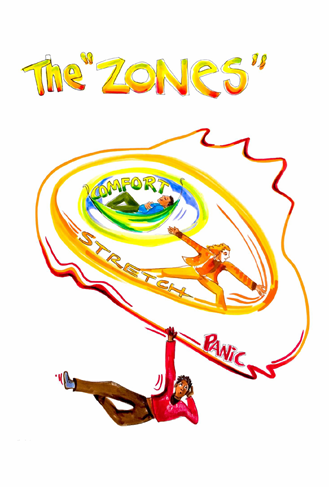 Source: YES! Jam Facilitator
‹#›
[Speaker Notes: Screen share: Group agreements (5 minutes): Nadia 
Screen share: Overview of the day (3 minutes): Nadia 

GIA to ask participants to respond to:
Occupy Brave Space
Comfort – Stretch – Panic Zones

Jonny to ask group to respond to:
Selective Vulnerability

GIA to ask participants to respond to:
Other agreements to add?]
Overview of the Day
Will Do
Begin to explore what we need from our organizations or agencies to make our grantmaking anti-racist
Begin to explore what we need from ourselves
Learn how peer-practitioners commit to and practice anti-racism
Begin to strategize where in our processes and practices we may embed anti-racism
Might Do
Understand how each of us is prepared to participate in anti-  racist work from our positions

Won’t Do
Leave today with resolution
Generate perfect answers for how to dismantle structural racism within arts funding
‹#›
[Speaker Notes: Screen share: Overview of the day (3 minutes): Nadia 

Why lead with race? 20 minutes (12:40 – 1:10) 
 
Barriers to Talking about Race: 30 minutes (1 – 1:30) 
 
Key Concepts Related to Race: 30 minutes (1:30 – 2:00)
 
Wrap-up and assignments for next Act: 10 minutes (2 – 2:10)]
Reflecting on Your Power
‹#›
Ask Yourself During the Presentations
What do I need to remind myself to do:

 Before and as I asses existing grant programs?  
 Before and as I conceptualize a new grant program?
 Before I propose a grant program to our board/commission?
‹#›
Ask Yourself During the Presentations
What do I need to remind myself to do:

 Before I design an application process? 
 Before I decide selection criteria? 
 Before I decide a selection process?
‹#›
Ask Yourself During the Presentations
What are other decision-points when I need to remind myself to engage in equitable strategies?

Where can I influence the embrace of racial equity in my organization/agency? Among my peers?
‹#›
Ask Yourself During the Presentations
What further strategies can I utilize?  

What questions do I need to ask myself for personal accountablity in this work?
‹#›
Overview of the Case Studies
3 take-aways:
Secure Buy-in from Leadership
Change Your Processes for Those that Work Differently
Address Historic Disinvestment Over the Long Term
‹#›
Case Study: Bonfils-Stanton Foundation Strategies for Intervention: Secure Buy-in From Leadership
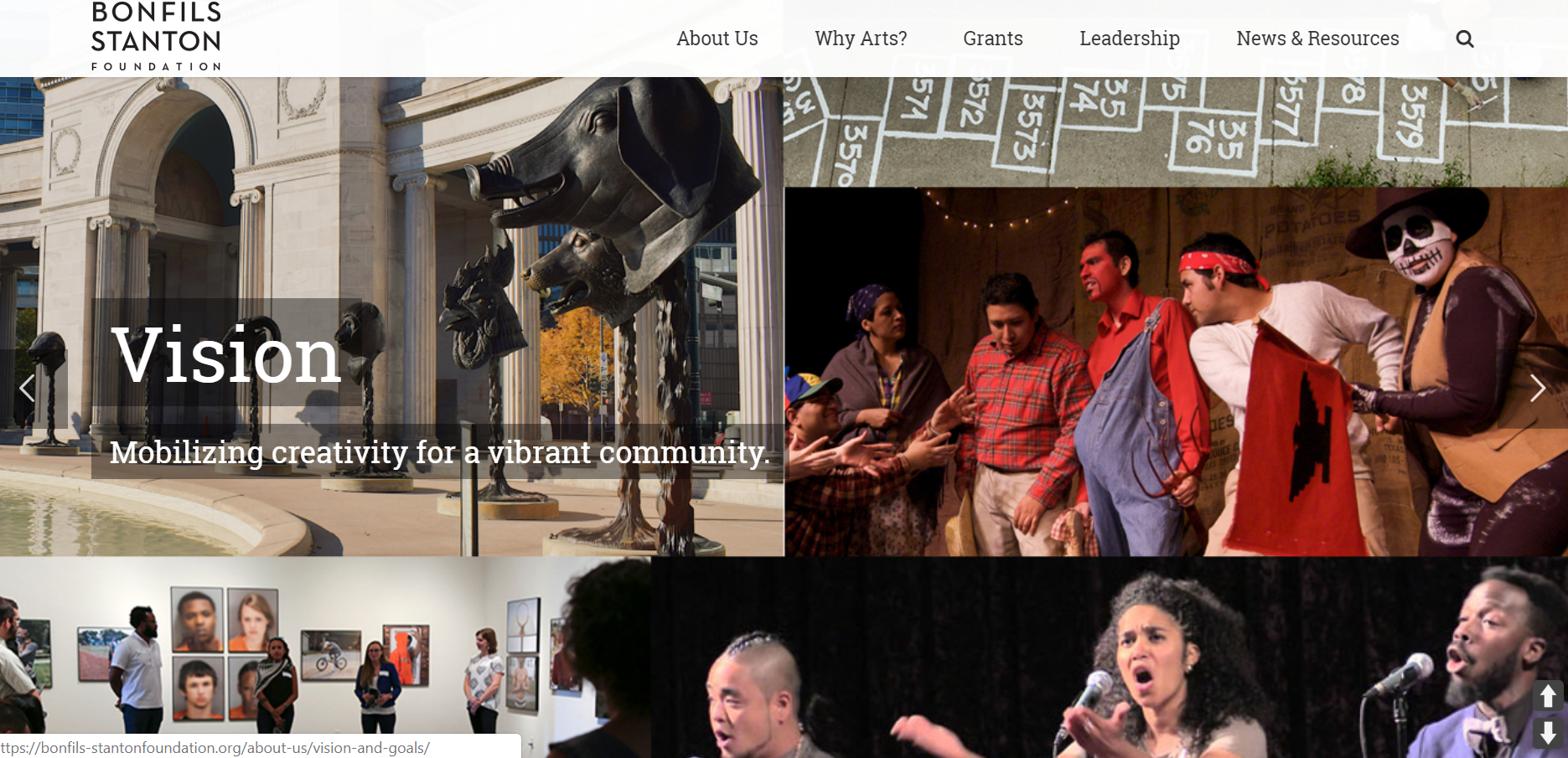 ‹#›
[Speaker Notes: GIA Case Studies - EDDIE


They switched to an arts strategy as a means to support the health of their communities – 
SIAP – education, health, safety 

Broadened their pool of nominators - entirely opened up the nominating process
Rotated the selection panel members and ensured a higher proportion of poc individuals on the selection panel
Have become more embracing of leaders of smaller organizations, given that a much higher percentage of these groups are primarily serving poc communities and are led by poc individuals

Who: Bonfils-Stanton Foundation 
What: A series of modifications to the foundation’s long-standing practices in order to create more opportunities for funding for people of color (POC)/African, Latinx, Arab, Asian, Native American (ALAANA) organizations and individuals.  
Where: Denver, CO
Interviewee: Gary Steuer, president, Bonfils-Stanton Foundation 
Program Description: 
Bonfils-Stanton Foundation made a series of changes to the foundation’s long-standing practices in order to create more opportunities for funding for ALAANA/poc organizations and individuals.  
Bonfils-Stanton Foundation has made intentional changes in the Livingston Fellowship Program 
First, they broadened their pool of nominators.
They subsequently entirely opened up the nominating process. 
They have also rotated the selection panel members and ensured a higher proportion of ALAANA/poc individuals on the panel. 
Bonfils-Stanton Foundation have become more embracing of leaders of smaller organizations, given that a much higher percentage of these groups are primarily serving ALAANA communities and are led by ALAANA/poc individuals
Background: 
In 2015 Bonfils-Stanton commissioned Donna Walker-Kuhne, a nationally-recognized leader in building more diverse audiences in the arts, to study audience diversity efforts in Denver. 
Her findings became a valuable tool for many cultural organizations and also led to the formation of an Arts & Diversity Task Force, which continues to meet regularly, and recently came to the Bonfils-Stanton Foundation to support a new effort to build a more diverse cultural workforce in Denver, which we have funded. 
A comparable task force has now been formed, also with the support and encouragement of the Foundation, to work on equity issues in the arts for people with disabilities. 
Role of Board: 
After a preliminary board conversation around diversity, equity and inclusion in April of 2017, Bonfils-Stanton has continued to do research and craft ideas about how they could more formally embrace this work, and these values. 
They began educating staff and board members, sharing research and information.
They had a much deeper full-day board conversation in April of 2018, leading to the formation of a DEI committee. 
And after several months of work, the committee and staff together crafted a new integrated governing document, with a linked Mission, Vision and Values/Equity statement.
Bonfils-Stanton’s Board of Trustees has gone from never having an ALAANA/poc individual on the board since our incorporation in 1962, to now having three out of nine members. 
Challenges: 
Measuring Outcomes: 
Over the past five years, ALAANA/poc Livingston Fellows have gone from a historical level of 20% over the previous ten years, to an average of 50%. 
The 2018 class happened to be 80% ALAANA/poc. 
Bonfils-Stanton has also encouraged the Fellowship cohort to embrace discussions of equity and racism as a shared value and critical environmental factor among all their organizations.
In their grantmaking, over the past five years the percentage of Bonfils-Stanton’s dollars going to organizations primarily serving ALAANA/poc or other traditionally marginalized communities has gone from 2.4% to 13.1%, a 275% increase in grant dollars. 
Bonfils-Stanton’s Board of Trustees has gone from never having an ALAANA/poc individual on the board since their incorporation in 1962, to now having three out of nine members. 
Advice from Bonfils-Stanton Foundation: 
Take a broad view of organizations.
Try to build strong, honest relationship with grantees.
Work to break down the power differential between the funder and the applicant.
Give multi-year general operating support. 
Provide risk capital to support both artistic risk and administrative/operating risks so that new efforts can be tried without their failure harming the organization so seriously that they can’t recover.]
Case Study: Bonfils-Stanton Foundation Strategies for Intervention: Secure Buy-in from Leadership
How have you secured buy-in from leadership?
‹#›
[Speaker Notes: GIA Case Studies - EDDIE

Broadened their pool of nominators - entirely opened up the nominating process
Rotated the selection panel members and ensured a higher proportion of poc individuals on the selection panel
Have become more embracing of leaders of smaller organizations, given that a much higher percentage of these groups are primarily serving poc communities and are led by poc individuals

Who: Bonfils-Stanton Foundation 
What: A series of modifications to the foundation’s long-standing practices in order to create more opportunities for funding for people of color (POC)/African, Latinx, Arab, Asian, Native American (ALAANA) organizations and individuals.  
Where: Denver, CO
Interviewee: Gary Steuer, president, Bonfils-Stanton Foundation 
Program Description: 
Bonfils-Stanton Foundation made a series of changes to the foundation’s long-standing practices in order to create more opportunities for funding for ALAANA/poc organizations and individuals.  
Bonfils-Stanton Foundation has made intentional changes in the Livingston Fellowship Program 
First, they broadened their pool of nominators.
They subsequently entirely opened up the nominating process. 
They have also rotated the selection panel members and ensured a higher proportion of ALAANA/poc individuals on the panel. 
Bonfils-Stanton Foundation have become more embracing of leaders of smaller organizations, given that a much higher percentage of these groups are primarily serving ALAANA communities and are led by ALAANA/poc individuals
Background: 
In 2015 Bonfils-Stanton commissioned Donna Walker-Kuhne, a nationally-recognized leader in building more diverse audiences in the arts, to study audience diversity efforts in Denver. 
Her findings became a valuable tool for many cultural organizations and also led to the formation of an Arts & Diversity Task Force, which continues to meet regularly, and recently came to the Bonfils-Stanton Foundation to support a new effort to build a more diverse cultural workforce in Denver, which we have funded. 
A comparable task force has now been formed, also with the support and encouragement of the Foundation, to work on equity issues in the arts for people with disabilities. 
Role of Board: 
After a preliminary board conversation around diversity, equity and inclusion in April of 2017, Bonfils-Stanton has continued to do research and craft ideas about how they could more formally embrace this work, and these values. 
They began educating staff and board members, sharing research and information.
They had a much deeper full-day board conversation in April of 2018, leading to the formation of a DEI committee. 
And after several months of work, the committee and staff together crafted a new integrated governing document, with a linked Mission, Vision and Values/Equity statement.
Bonfils-Stanton’s Board of Trustees has gone from never having an ALAANA/poc individual on the board since our incorporation in 1962, to now having three out of nine members. 
Challenges: 
Measuring Outcomes: 
Over the past five years, ALAANA/poc Livingston Fellows have gone from a historical level of 20% over the previous ten years, to an average of 50%. 
The 2018 class happened to be 80% ALAANA/poc. 
Bonfils-Stanton has also encouraged the Fellowship cohort to embrace discussions of equity and racism as a shared value and critical environmental factor among all their organizations.
In their grantmaking, over the past five years the percentage of Bonfils-Stanton’s dollars going to organizations primarily serving ALAANA/poc or other traditionally marginalized communities has gone from 2.4% to 13.1%, a 275% increase in grant dollars. 
Bonfils-Stanton’s Board of Trustees has gone from never having an ALAANA/poc individual on the board since their incorporation in 1962, to now having three out of nine members. 
Advice from Bonfils-Stanton Foundation: 
Take a broad view of organizations.
Try to build strong, honest relationship with grantees.
Work to break down the power differential between the funder and the applicant.
Give multi-year general operating support. 
Provide risk capital to support both artistic risk and administrative/operating risks so that new efforts can be tried without their failure harming the organization so seriously that they can’t recover.]
Case Study: South Carolina Arts CommissionStrategies for Intervention: Change Your Processes for Those that Work Differently
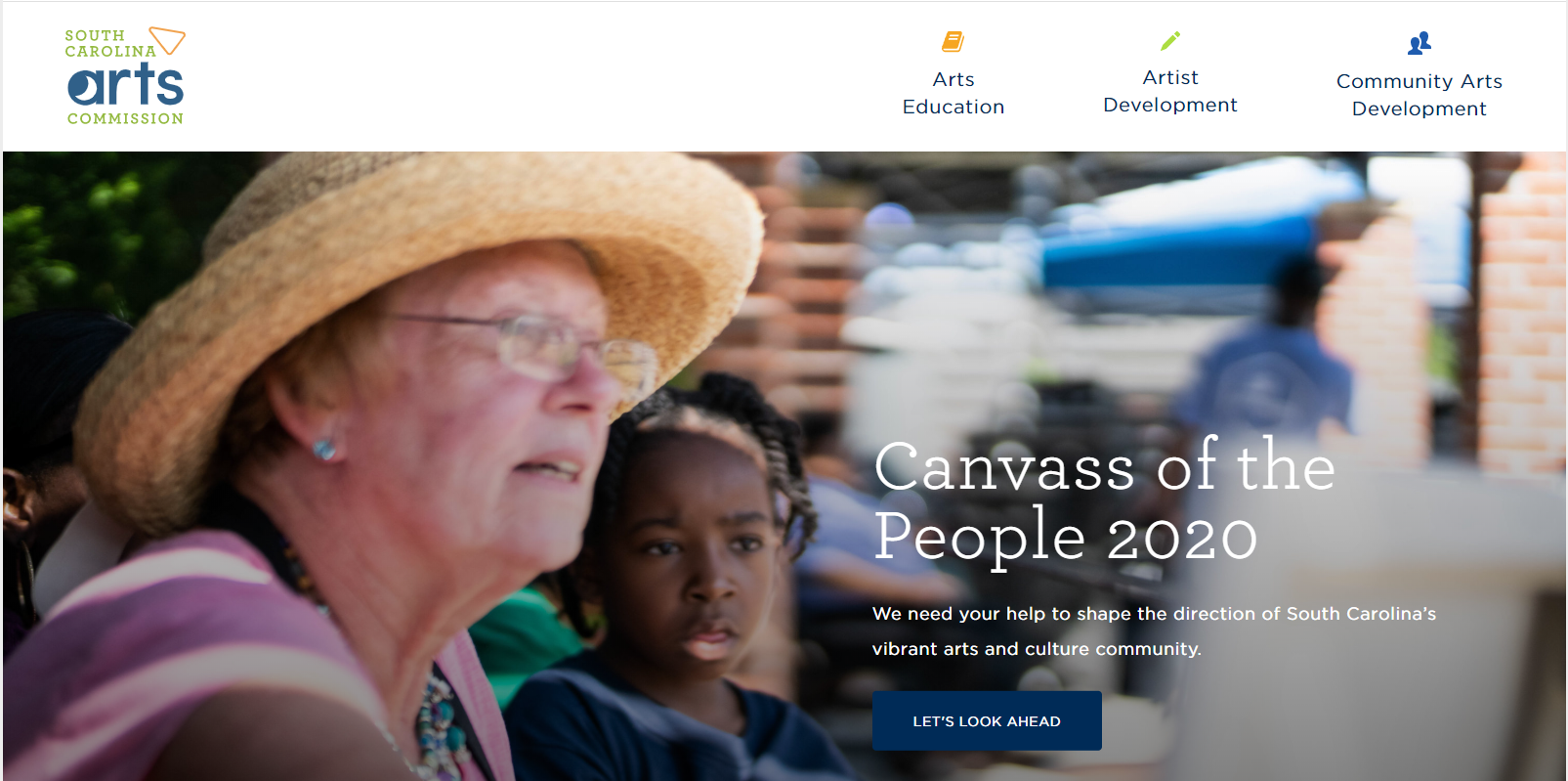 ‹#›
[Speaker Notes: GIA Case Studies - EDDIE

In 2012, the commission did an evaluation of the program and found that only 2% of the roster of their largest grant category were ALAANA organizations/orgs of color.]
Case Study: South Carolina Arts CommissionStrategies for Intervention: Change Your Processes for Those that Work Differently
In what ways have you changed your grantmaking practices to accommodate folks who work differently?
‹#›
[Speaker Notes: GIA Case Studies - EDDIE

Monitor the General Operating Support grant category: New organizations of color onto the grantee roster?]
Case Study: NPN Leveraging a Network for Equity (LANE)Strategies for Intervention: Address Historic Disinvestment Over the Long Term
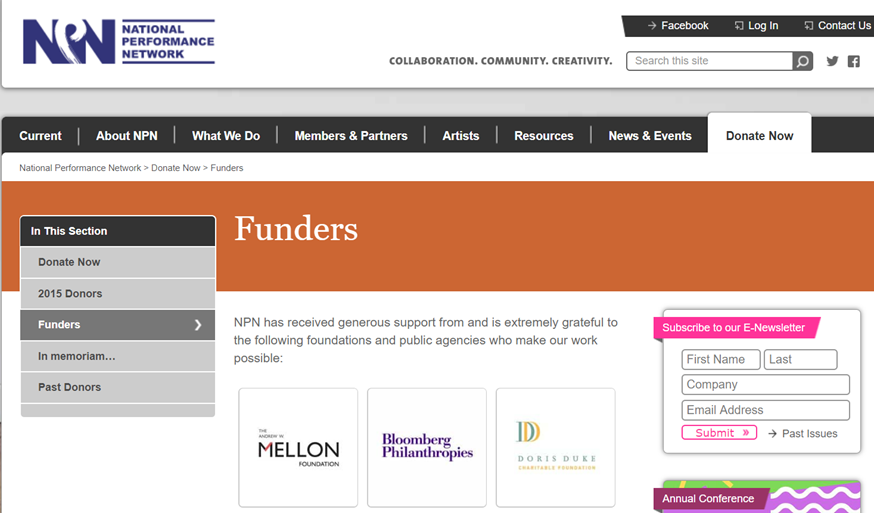 Supported by Andrew W. Mellon Foundation, as part of Comprehensive Organizational Health Initiative
‹#›
[Speaker Notes: GIA Case Studies - EDDIE]
Case Study: NPN Leveraging a Network for Equity (LANE)Strategies for Intervention: Address Historic Disinvestment over the Long Term
How have you built or participated in efforts to address historic disinvestment?
‹#›
[Speaker Notes: GIA Case Studies - EDDIE

Who: National Performance Network and Visual Artists Network
What: Leveraging a Network for Equity (LANE)
Where: National
Interviewees: Caitlin Strokosch, President and CEO; Stanlyn Breve, Director of National Programs; and Sage Crump, LANE Program Specialist
Program Description:
Leveraging a Network for Equity (LANE) addresses systemic financial inequities in the nonprofit arts sector by delivering methodology and resources to strengthen the financial and organizational health of NPN/VAN Network Partners.
The LANE model uses a mix of convening, consultancy, and financial capital to remediate years of divestment.
The program specifically focuses on organizations of color, and geographically isolated and/or small- to mid-sized community groups.
LANE is grounded in the idea that we are stronger as a network and field when we can learn from the resourcefulness and adaptability exhibited by these organizations.
LANE positions these skills as necessary for all arts organization to create an infrastructure where all participants are able to thrive.
A collaboration between NPN/VAN, the Andrew W. Mellon Foundation, Nonprofit Finance Fund (NFF), and the participating organizations, LANE is a ten-year initiative with three phases.
Phase 1 (2015–16) involved diagnostics, education, and planning.
Phases 2 and 3 (2016–24) engage cohorts of six organizations each in a process of convening together and designing individual road maps for sustainability.
Each organizational participant receives:
up to $100,000 in recovery capital and additional general operating support
up to $800,000 in change/risk capital
access to an intentional community of peers strategically considering similar questions, through ongoing and in-person convenings
a customized plan outlining potential shifts in their business model and infrastructure
continued professional development and culturally competent consulting
general operating funds to increase capacity while they undertake this initiative
By 2024, NPN/VAN’s intent through LANE is to infuse up to twenty-four of the most vulnerable members of its network with up to $15M in total capital, and to develop new business models that can adapt to changing landscapes, ensuring cultural diversity within the network and growing leadership in the field.
Background:
NPN/VAN supports performing and visual artists in the creation and touring of new work, through an intentional network of presenting organizations engaged in risk-taking, community engagement, and the sharing of ideas and knowledge.
Begun in 1985 as a program of Dance Theatre Workshop in New York City, NPN/VAN was founded to address issues of artist isolation as well as the economic constraints of moving art around the country and the sharing of artist and community voices.
The organization’s commitment to cultural equity and social justice has been fundamental and evolving throughout its more than thirty-year history, advocating for artists, arts leaders, and organizations historically marginalized, and building the visibility, skills, learning environments, and resources for a more diverse and equitable sector.
Role of Board and Staff:
NPN/VAN’s Board of Directors, comprised of a majority of constituency representatives, fully supports LANE. LANE is staffed at NPN/VAN by a dedicated program specialist, under the department of National Programs and a part-time program assistant, and receives support from additional staff.
LANE also engages a curated pool of consultants who work directly with the participating organizations.
As a collaborator, NFF staff provide financial expertise as well as the analytical base, requisite data, training, and planning to better address the financial capacity and capitalization needs for the long-term durability of these critical arts organizations.
Finally, staff from the Mellon Foundation are deeply engaged in the process, not merely as funders but as thought partners as well as participants in many of the convenings and trainings with the LANE cohort.
Challenges:
Over the past decade, the number of organizations of color leaving NPN/VAN’s network and/or closing their doors has increased dramatically.
There are many contributing factors, but financial instability and organizational capacity are the primary reasons for their departure, and financial challenges of these organizations represent decades of marginalization by the arts-funding infrastructure in this country.
This lack of investment mirrors the field’s underlying racist assumptions about the value of these organizations of color and their work.
NPN/VAN recognizes that the significant loss of these organizations weakens the network and the field’s ability to provide relevant and inspiring cultural content to a significant number of communities.
As a result, voices are silenced, and the hegemonic picture of art and culture in America is maintained.
While LANE engages a limited number of organizations in its cohorts, the program is designed to develop knowledge, experience, processes, and models that support NPN/VAN’s entire network and other marginalized arts organizations through the field.
By partnering with NFF, LANE not only intends to shape how arts philanthropy can more responsibly support such organizations but to influence NFF’s practices nationwide throughout the nonprofit sector, by reshaping frameworks and resources through an equity lens.
Advice from NPN:
The first step in addressing historical inequities is individual work: how do you personally walk through the world as an antiracist?
Meaning, what are you actively doing to question the norms and hidden biases in your life and work?
Step two: get out of this field.
People in other sectors have been doing social justice work for a long time, and there are all these frames and theories that should be applied to our field.
We do not need to reinvent the wheel; we need to engage with folks who have been doing it better and longer.
Cross-sector collaborations are essential to the development of a just and equitable world.
— Sage Crump

Debt consolidation.
Maximum loan amount is $50,000, however, the approved loan amount is determined by an organization’s capacity to take on debt.
Current interest rate is 4.5% for “Secured” loans and 6.5% for “Unsecured Loans.”]
Case Study: Leeway Foundation
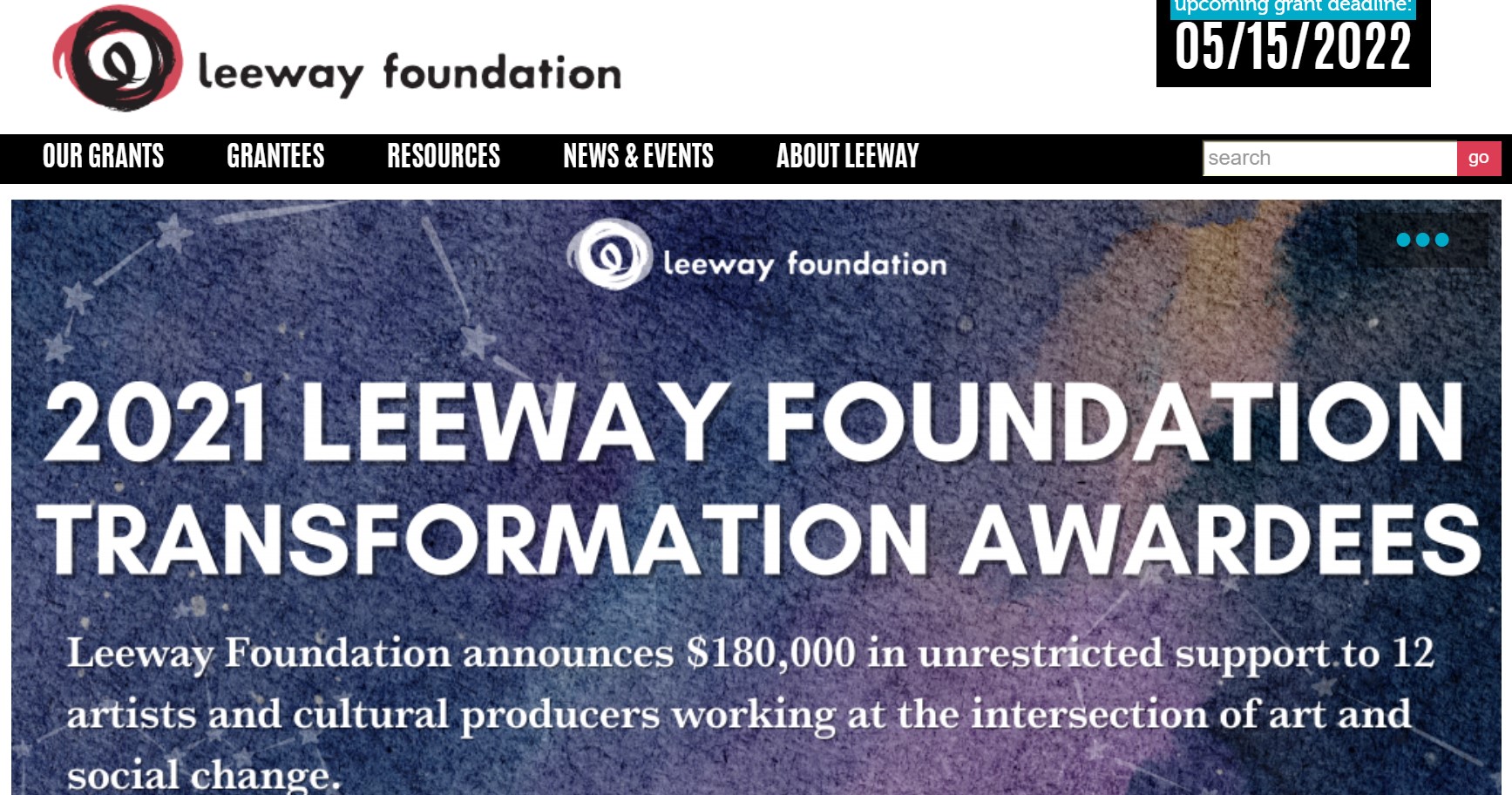 ‹#›
[Speaker Notes: GIA Case Studies - Nadia]
Case Study: Leeway Foundation
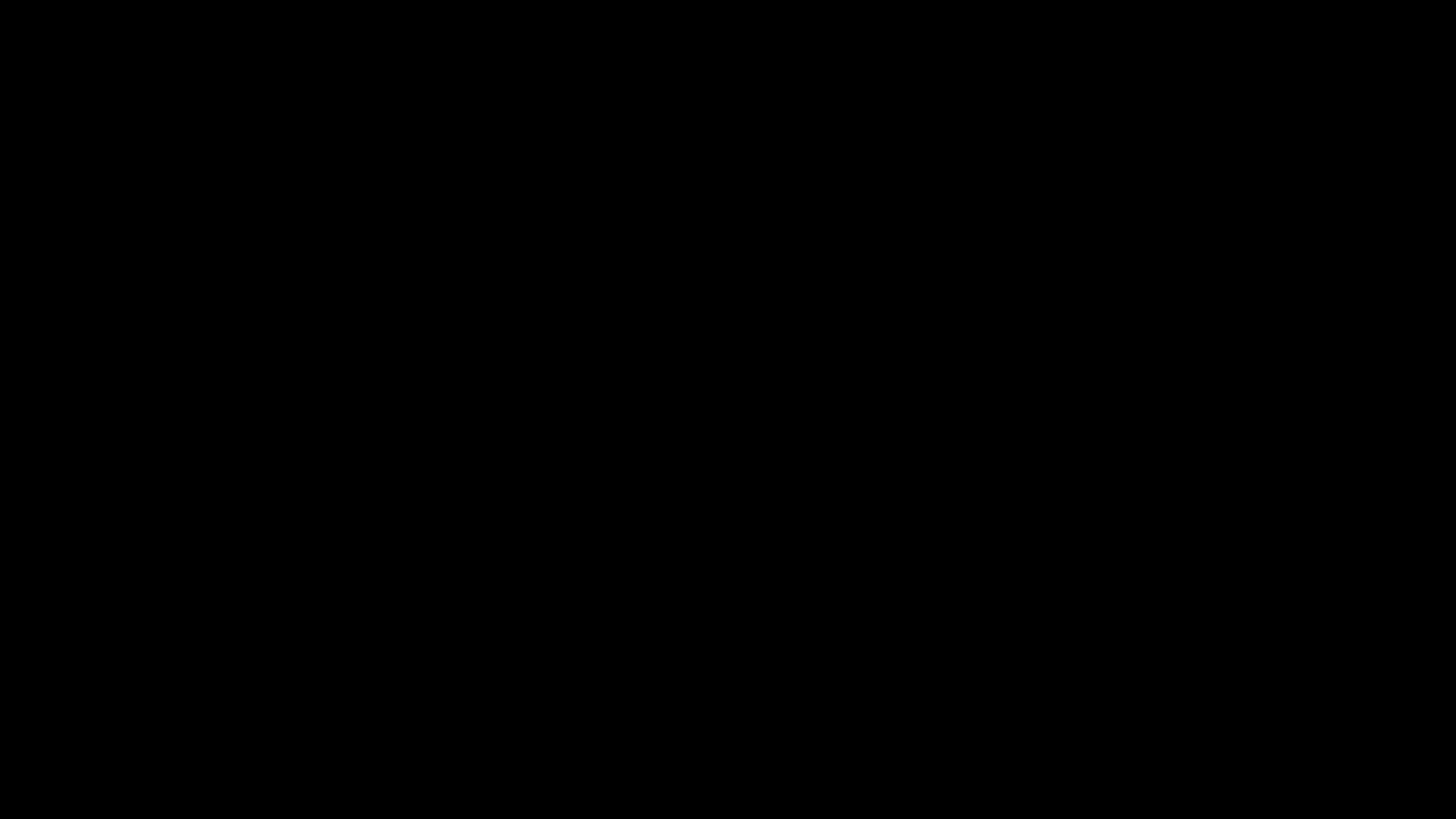 ‹#›
[Speaker Notes: GIA Case Studies -Nadia]
Case Study: Denver Arts & Venues
Tariana Navas-Nieves, Deputy Director
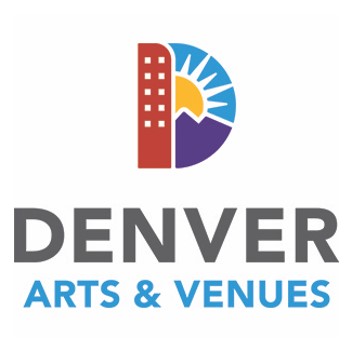 ‹#›
[Speaker Notes: GIA Case Studies - Nadia]
GIA Racial Equity in Arts FundingA Public Funder’s Perspective                                                                                Tariana Navas-Nieves
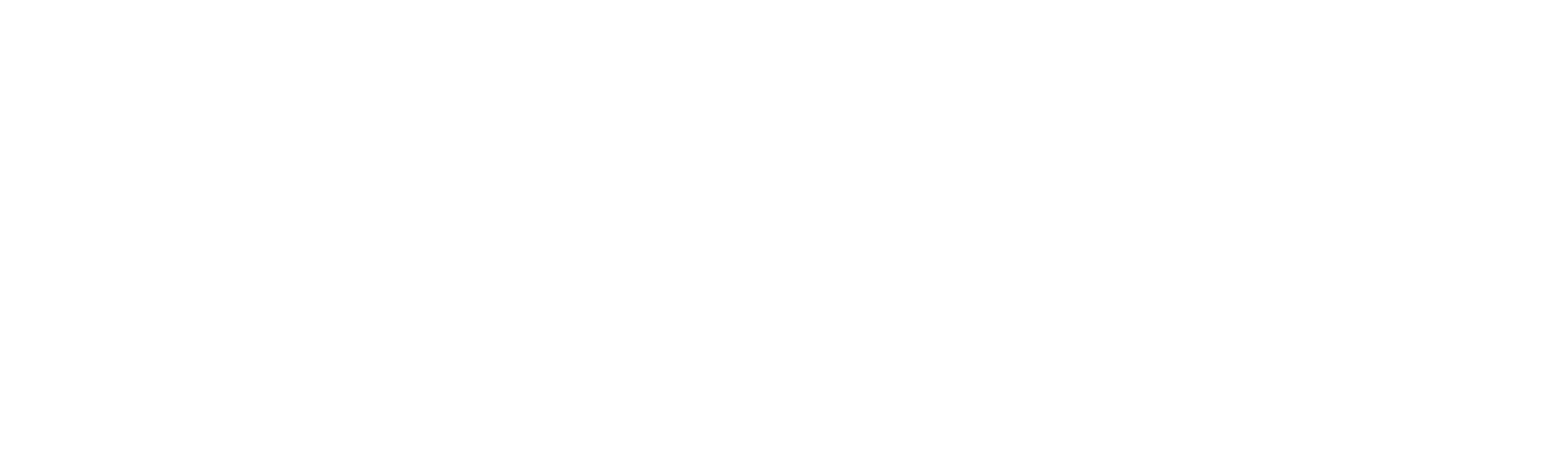 A Racial Equity Practice:

What IS an equity practice?

Power & Privilege

Proximity & Trust
4. It’s in the Details: STOP, SLOW DOWN & ASK THE QUESTIONS

Who is applying and who is NOT?

b.  Who is making the funding decisions?

	c.  What happens during the selection process?

	d.  Why exactly do we need final reports?

	e.  What about guidelines and applications?
5. JEDI in Action - Operationalizing Values

6. Expand our definition of arts and culture

7. Embrace tension as part of the process
Resources:
https://www.artsandvenuesdenver.com/edi







tariana.navas@denvergov.org
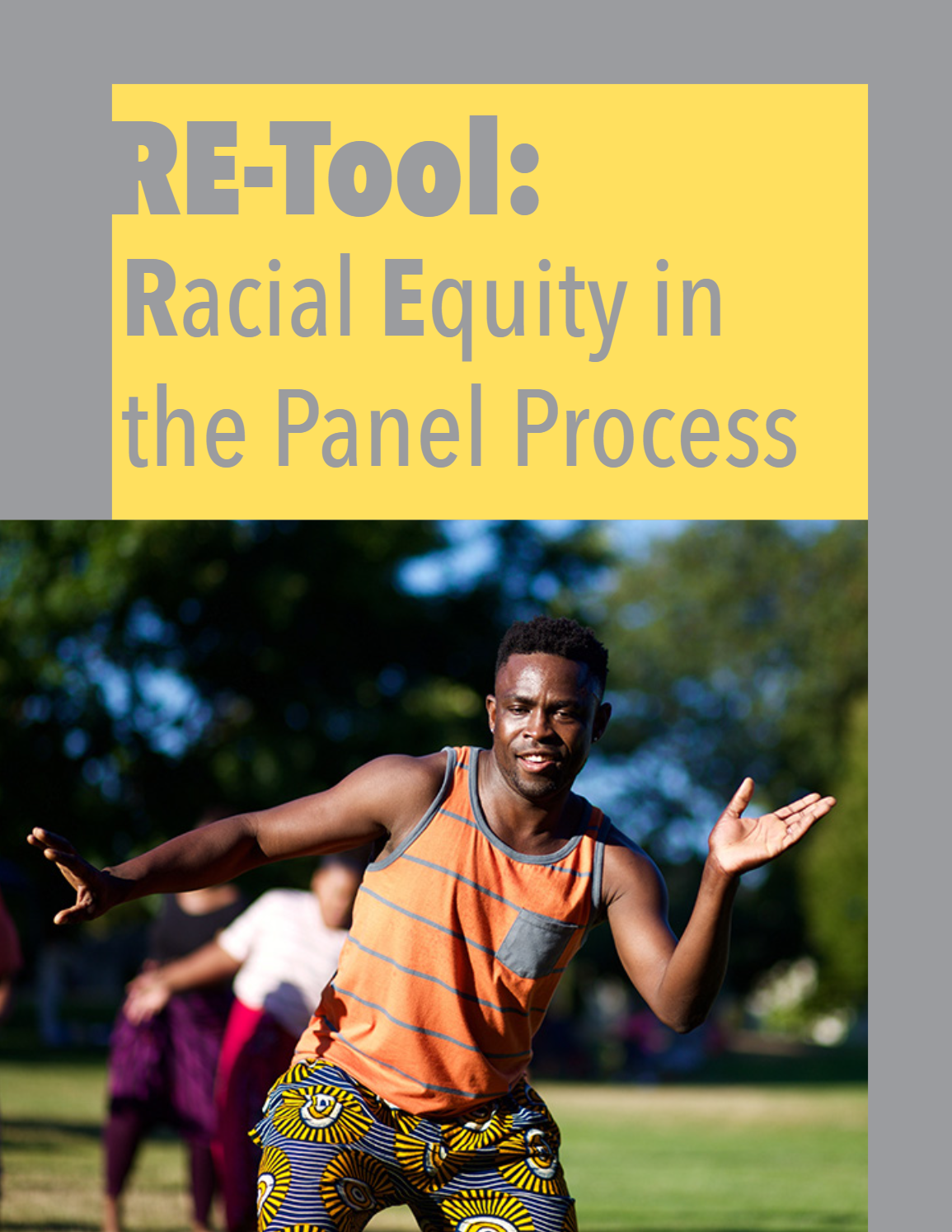 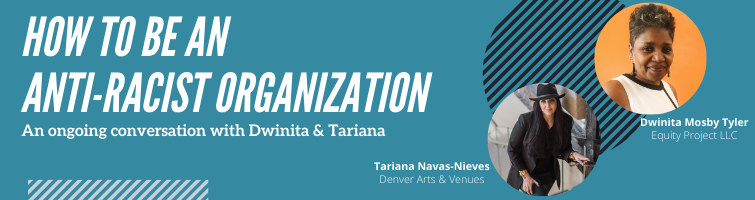 Q&A
‹#›
[Speaker Notes: Introduction: 30 minutes (12 – 12:30): 		
Welcome, intro facilitators + presenters, land acknowledgement (Share link: To learn more about Native land, https://native-land.ca/), community accountability (3 minutes): Eddie 
Jam Board/Break out Groups: Introductory activity/Getting to know each other in small break-outs: (15 minutes): Cardozie
Screen share: Overview & goals (3 minutes): Nadia 
Screen share: Group agreements (5 minutes): Nadia 
Screen share: Overview of the day (3 minutes): Nadia]
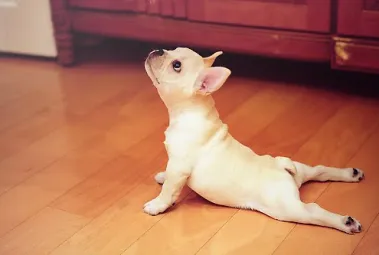 Break Time
‹#›
[Speaker Notes: Nadia: Break out groups]
Reflecting on Your Power
‹#›
Knowing, Using, and Ceding Power
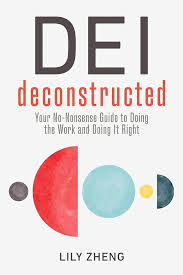 In their Book “DEI Deconstructed” author Lily Zheng offers us a framework for understanding the role power plays in relationship to organizational structure and culture
‹#›
[Speaker Notes: Associated worksheet]
“If we are to achieve DEI in the organizational sense, we will need to engage critically and often with power. With power, organizational priorities, goals, and strategies are set, and with power, individuals navigate conflict, self-advocate, and collectively organize”
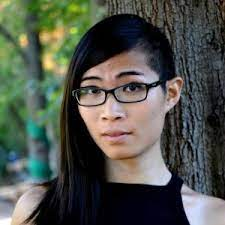 ‹#›
Organizational Structure and Culture
‹#›
[Speaker Notes: Centralization - the more top down teh decision making (paternalism) the greater the burden for those towards the top of the reporting structure, but also the less ownership staff have and with a lack of transparency or participatory decision making the less trust there is within the organization.

Formalization - too much and orgs lose the flexibility to deal with new challenges or changes in their environment, too little and orgs become inconsistent and unregulated 

Complexity- 

Power distance - how large is the distance between the most and least powerful within the organization? High power distance orgs value and desire hierarchies and there are few attempts to change power imbalances and inequities

Interdependence - 

Uncertainty Avoidance - In cultures with high uncertainty avoidance, there is a greater preference for stiff rules and formal struutre. There may be a greater believe in “objective” reality or truth. “this or that”

Failure Avoidance - High failure avoidance cultures are often perfectionist, and offer little patience for errors or mistakes, and do not honor learning through failure

Strategy is the wildcard. While strategy is typically defined as the rationale or intentions behind those in and with power, in this context we can see it as the choices themselves that people with power make.]
Types of Power
‹#›
[Speaker Notes: When we can reverse engineer outcomes in the context of an orgs structure, culture, and strategy, we start togain insights into how you might use power to create different outcomes, or more equitable outcomes.The first step is to know which kind of org your in. We’ll do this next session as we gear up towards putting our learnings into practice.]
Types of Power
‹#›
[Speaker Notes: Sherylynn
Intro Small Group Share//Challenge Discussion;

 Have the person who started be the same as the person who ended; not about advice...mainly about what you see; resist need to fix the problem

Breakout group discussion: Discuss and articulate possible solutions:
How can the places to intervene and possible types of interventions be applied to the case?  
·       How can the examples GIA has shared provide possible strategies?  
·       How can the experiences of my peers in this room provide possible strategies?]
How do they all interact?
Power is not only held by people but embedded into systems

Power comes in many forms

An organization’s structure describes the rules, roles, and responsibilities that coordinate the behavior of those in it

An organization’s culture describes its members’ shared understanding of its assumptions and expectations for behavior

An organization’s strategies describe the sum of what people choose to do with their power

Knowing how strategy, power, culture, and structure interact allows us to reverse engineer outcomes and create more equitable outcomes
‹#›
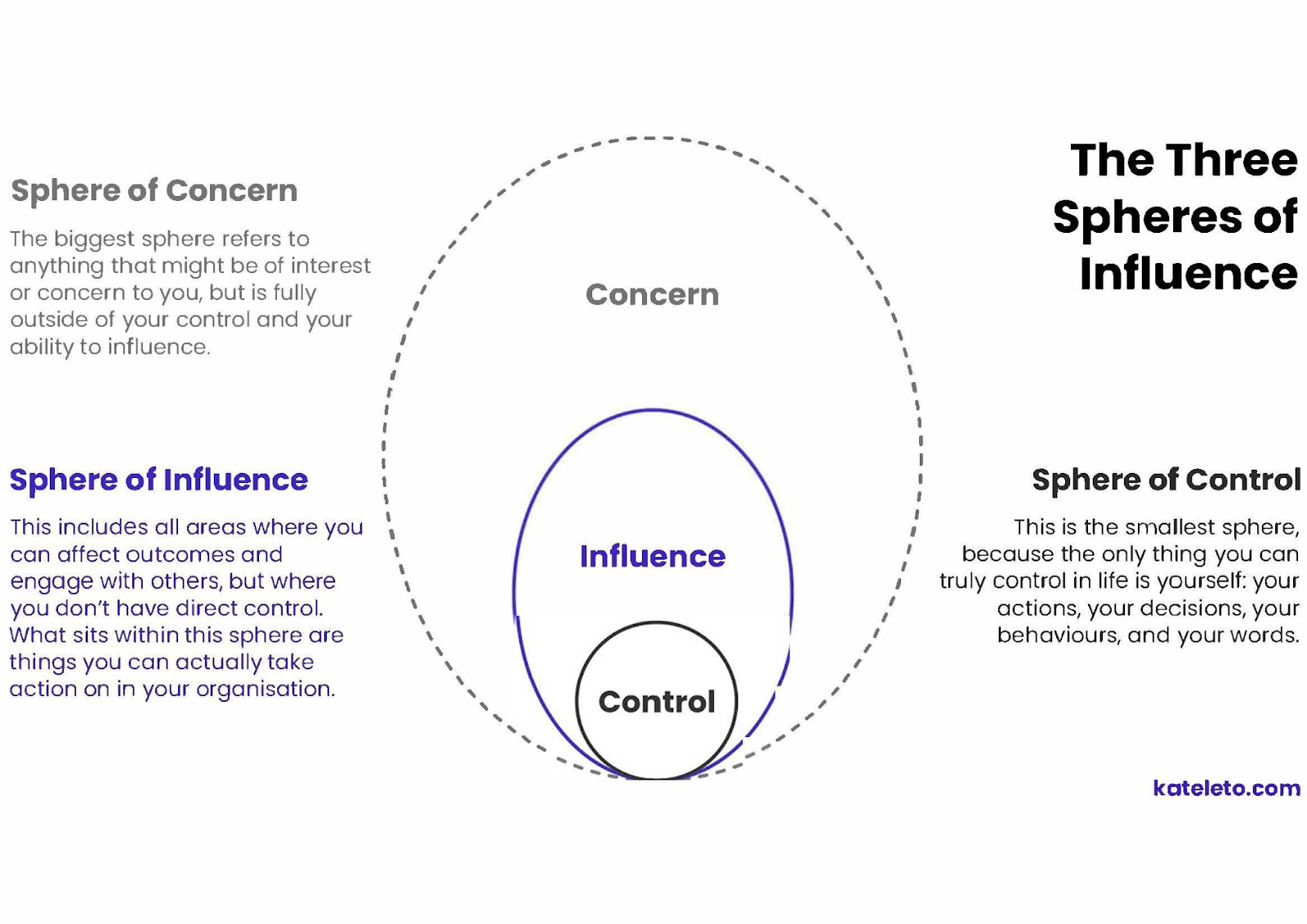 ‹#›
In your breakout groups:
What offerings do these presentations give us as we reflect on our own power within our organizations/agencies?
Be prepared to share back with the group
‹#›
[Speaker Notes: Nadia: Break out groups]
Where do we go from here?
‹#›
[Speaker Notes: Sherylynn
Goal for participants: 

What can we learn from these case studies to apply to our own work in advancing racial equity in arts funding?]
Small Group Discussion
In your breakout groups, discuss and generate alternative choice points and possible solutions* from your own perspectives.

What offerings do these presentations give us as we reflect on our own power within our organizations/agencies?
How can choice points and possible choices/actions be applied to the case?  
How can the examples GIA has shared provide possible strategies?  
How can the experiences of my peers in this room provide possible strategies?   

* not fully baked ideas and thoughts in progress highly welcomed
‹#›
Full Group Discussion
How did it feel to share out in your small groups?
What would you like to lift up from your experience in your small groups?
‹#›
[Speaker Notes: Jonny 
Intro Small Group Share//Challenge Discussion;

 Have the person who started be the same as the person who ended; not about advice...mainly about what you see; resist need to fix the problem

Breakout group discussion: Discuss and articulate possible solutions:
How can the places to intervene and possible types of interventions be applied to the case?  
·       How can the examples GIA has shared provide possible strategies?  
·       How can the experiences of my peers in this room provide possible strategies?]
Assignments and Next Steps
Come back to our final gathering with a specific opportunity or challenge to discuss and work on 
that might make your grantmaking anti-racist.
‹#›
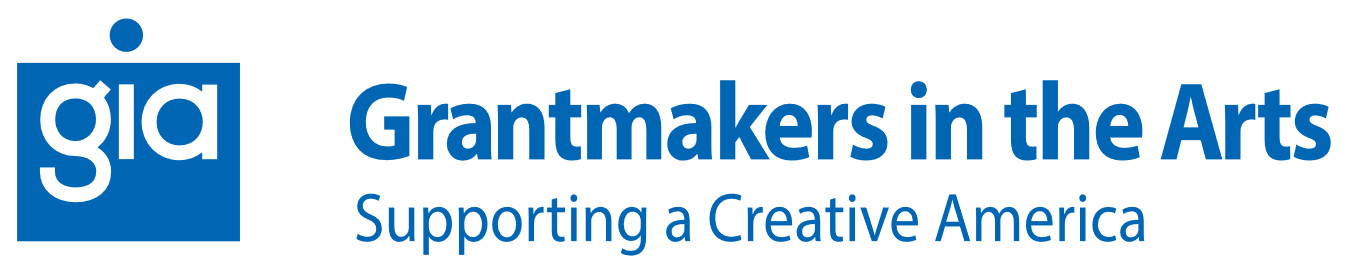 Racial Equity in Arts Funding Workshop
Online| 27 March 2024
[Speaker Notes: Assignments in advance of participation: 

Watch the August 2018 Race Forward webinar on race on GIA’s website
Consider a possible vision of racial equity that could be manifest in your organization or entity in 25 years and bring to the workshop
Consider the challenges you’ve experienced related to racial equity in your organization or agency 
Consider efforts or interventions solutions  to these kinds of challenges you have executed, experienced, observed or heard of 
Questions to share while they watch the webinar: 
How does your organization or agency contribute to a culture of silence?
Interrupt a culture of silence?
What are some examples of organizational strategies (communications, external engagement etc) you’re currently using to interrupt a culture a of silence ?
 
8:30: Food and coffee

Day 1: 9am – 5:30pm

9:00 – 9:10: Welcome from hosts and facilitator introductions
9:15 – 9:25: Participant intros with “story huddle”
9:25 – 9:27: Overview and goals
9:27 – 9:35: Community agreements
9:35 – 9:40: Overview of day
9:40 – 9:55: Questions and observations on the webinar




Welcomes from: Eddie from GIA, local funders and RF
Understand key concepts related to structural racism.
Explore the expression of structural racism in the arts sector.
Identify opportunities for further learning and action to address structural and institutional racism in your organization or agency.
Explore how arts funders can shift resources or find new resources to support artists of color/African, Latinx, Asian, Arab and Native American (ALAANA) artists and arts organizations of people and communities of color. 
Interventions or strategies, rather than solutions?
Option to have informal drinks and mingling instead]
Welcome!
‹#›
[Speaker Notes: Introduction: 30 minutes (12 – 12:30): 		
Welcome, intro facilitators + presenters, land acknowledgement (Share link: To learn more about Native land, https://native-land.ca/), community accountability (3 minutes): Eddie 
Jam Board/Break out Groups: Introductory activity/Getting to know each other in small break-outs: (15 minutes): Cardozie
Screen share: Overview & goals (3 minutes): Nadia 
Screen share: Group agreements (5 minutes): Nadia 
Screen share: Overview of the day (3 minutes): Nadia]
Land Acknowledgement
GIA is headquartered on the unceded land of the Lenape and Wappinger peoples. 
We ask you to join in acknowledging the Lenape and Wappinger communities, their elders both past and present, as well as future generations. 
This acknowledgement demonstrates a commitment to beginning the process of working to dismantle the ongoing legacies of settler colonialism.
‹#›
[Speaker Notes: Eddie 

GIA is headquartered on the unceded land of the Lenape and Wappinger peoples. 
We ask you to join in acknowledging the Lenape and Wappinger communities, their elders both past and present, as well as future generations. 
This acknowledgement demonstrates a commitment to beginning the process of working to dismantle the ongoing legacies of settler colonialism.]
Presenters
Jonny Soto-Altrogge, Facilitator, True North EDI
Nadia Elokdah, VP & Director of Programs, Grantmakers in the Arts 
Sherylynn Sealy, Senior Program Manager, Grantmakers in the Arts
Eddie Torres, President & CEO, Grantmakers in the Arts
‹#›
[Speaker Notes: NADIA

Initial introductions for the room go-around: name, organization, gender pronouns]
Showing up today
‹#›
[Speaker Notes: NADIA]
Engagement Norms
Chat Norms
Please feel free to eat, stretch, and move. 
Your kids, creatures, and podmates are welcome!
We’d love to see you, but welcome you to turn off your camera if it is supportive for you.
Turn off your mic in the large group.
Please share your name when starting to speak so that everyone knows who is talking.
We may rename you, thanks!
Here’s how we encourage you to use the chat:
Respond to a prompt
Type “stack” if you’d like to share something aloud or volunteer 
Share resources and tools
Give each other affirmations ++
Private chat Nadia if you need tech support
We may summarize ideas we see in the group chat aloud.
‹#›
[Speaker Notes: Screen share: Group agreements (5 minutes): Nadia 
Screen share: Overview of the day (3 minutes): Nadia 

GIA to ask participants to respond to:
Occupy Brave Space
Comfort – Stretch – Panic Zones

Cardozie to ask group to respond to:
Selective Vulnerability

GIA to ask participants to respond to:
Other agreements to add?]
Group Agreements:
Occupy Brave Space
Commit to staying in your “Stretch Zone”
Honor selective vulnerability
Hold space for:
a spectrum of experience in navigating these circumstances
a spectrum of experience in relationship to the content 
Acknowledge that everyone brings cultural knowledge to the discussion
Share the air / One mic
What is said stays, what is learned is leaves
Accept and expect a lack of closure
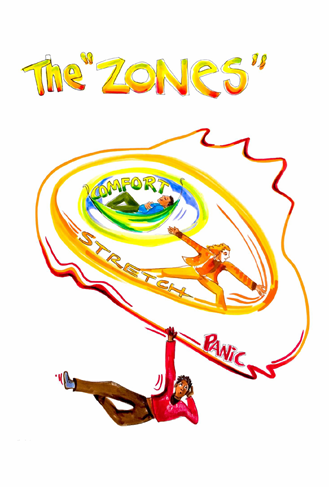 Source: YES! Jam Facilitator
‹#›
[Speaker Notes: Screen share: Group agreements (5 minutes): Nadia 
Screen share: Overview of the day (3 minutes): Nadia 

GIA to ask participants to respond to:
Occupy Brave Space
Comfort – Stretch – Panic Zones

Cardozie to ask group to respond to:
Selective Vulnerability

GIA to ask participants to respond to:
Other agreements to add?]
Overview of the Day
Will Do
Reflect upon our learning over the course of these past three workshop modules
Reflect upon how peer- practitioners commit to and practice anti-racist grantmaking
Discuss opportunities for anti-racism in our grantmaking
Might Do
Understand how each of us is prepared to participate in anti-racist work

Won’t Do
Leave today with resolution
Generate perfect answers for how to dismantle structural racism within arts funding
‹#›
[Speaker Notes: Screen share: Overview of the day (3 minutes): Nadia 

Why lead with race? 20 minutes (12:40 – 1:10) 
 
Barriers to Talking about Race: 30 minutes (1 – 1:30) 
 
Key Concepts Related to Race: 30 minutes (1:30 – 2:00)
 
Wrap-up and assignments for next Act: 10 minutes (2 – 2:10)]
Using a Racial Equity Lens in Your Work: Small Group Discussion
In your breakout groups, each person takes a turn presenting an opportunity/challenge they are currently facing and work in groups to consider how you could apply a racial equity lens in analysis and anti-racist strategies for facing it.
‹#›
[Speaker Notes: Sherylynn: Break participants into groups.  Each takes turns presenting their opportunities/challenges: 1:25 – 2:
This is the challenge or opportunity we were facing.  
These were our decision points.  
Here were the obstacles.  
This is how we may address.]
Using a Racial Equity Lens in Your Work: 
Small Group Discussion
Have the person who started be the person who ends

Resist need to “fix” the problem, rather focus on strategies that focus on a racial equity lens

Mainly about what you observe and asking questions to guide the presenter’s thinking
‹#›
[Speaker Notes: Sherylynn
Intro Small Group Share//Challenge Discussion;

 Have the person who started be the same as the person who ended; not about advice...mainly about what you see; resist need to fix the problem

Breakout group discussion: Discuss and articulate possible solutions:
How can the places to intervene and possible types of interventions be applied to the case?  
·       How can the examples GIA has shared provide possible strategies?  
·       How can the experiences of my peers in this room provide possible strategies?]
Padlet Reflection + Connection
‹#›
[Speaker Notes: Jonny]
Debrief
What racial equity or anti-racist strategies
were lifted up when you discussed the challenges/opportunities you are facing?
‹#›
[Speaker Notes: Sherylynn
Intro Small Group Share//Challenge Discussion;

 Have the person who started be the same as the person who ended; not about advice...mainly about what you see; resist need to fix the problem

Breakout group discussion: Discuss and articulate possible solutions:
How can the places to intervene and possible types of interventions be applied to the case?  
·       How can the examples GIA has shared provide possible strategies?  
·       How can the experiences of my peers in this room provide possible strategies?]
Review: Module 1
Why lead with race

Race Talk Protocols 
Politeness
Academic
Color-blindas barriers to real talk

Four layers of racism
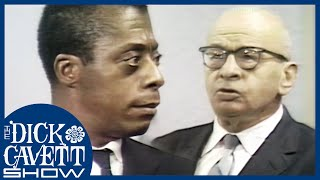 ‹#›
[Speaker Notes: Jonny: Module 1
Why Lead with Race
Race Talk protocols (Politeness, Academic, Color-blind) as barriers to real talk
Racism Created Race
Four layers of racism - personal + interpersonal
Module 2
How Culture Operates and is Weaponized
Language Biases
White Supremacy Culture in Our Work
Policies Precede Beliefs
Racial Equity in Funding
Module 3
Strategies/effective practices GIA has identified in our colleagues’ practices
Presentations by our colleagues]
Review: Module 2
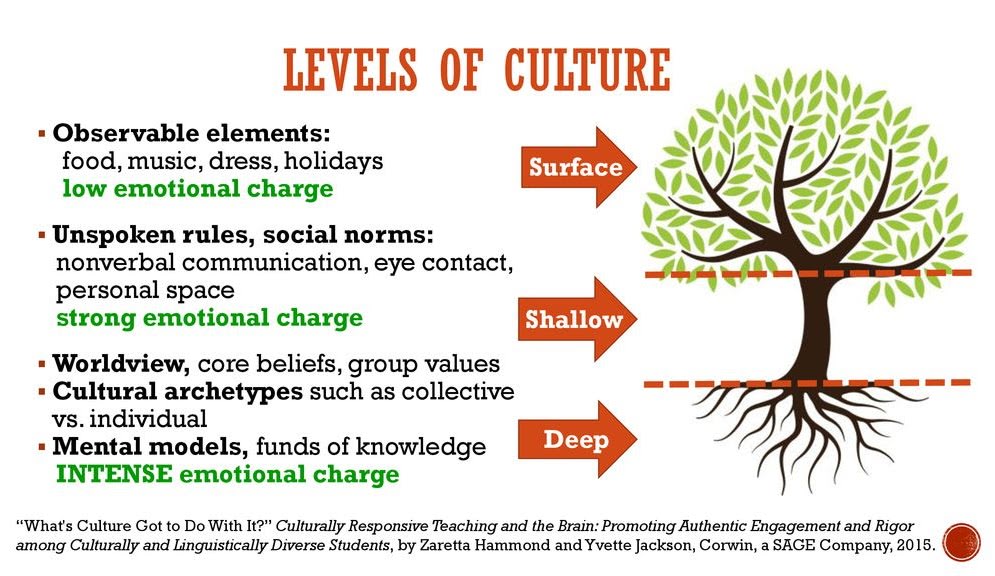 What is culture and how does it operate consciously and unconsciously?

How dominant culture manifests in our lives tocreate bias
‹#›
[Speaker Notes: Sherylynn

How Culture Operates and is Weaponized
Language Biases
White Supremacy Culture in Our Work ADD SLIDE OF WSC

How culture is weaponized:
If we talked about processing information, we process about 40 bits of information a second, consciously. And in that same second, process 11 million bits of information unconsciously. So, the unconscious is doing all the work…It sorts. It creates associations, and it fills in gaps. 

How culture is weaponized: 1 – 1:40
Screen share: Introducing White Supremacy Culture (WSC); how we are acculturated to bias; how we weaponize WSC (Kendi’s terminologies and specifically anti-racist): (1 – 1:10pm) Nadia 
Screen share: Belief-based racism (from Ibram X. Kendi): segregationists, assimilationists, anti-racists: Nadia 
Screen share: Shift from grantees’ processes to practices of funding organizations (chuck symphony example): Nadia 
Screen share: Through culture lens, how WSC operates, example: Sherylynn 
Case Studies of institutional racism, white supremacy culture, bias
Institutional analysis, Tema Okun, where do these white supremacy culture items come up in institution, sector, etc.
Culture is a bridge from systems to ourselves, our institutions. What are you doing to prevent racism and encourage anti-racism?]
Review: Module 2
Ford Foundation
National Endowment for the Arts
Expansion Arts
Policies precede beliefs and shapes racial outcomes
Understanding racial equity in funding
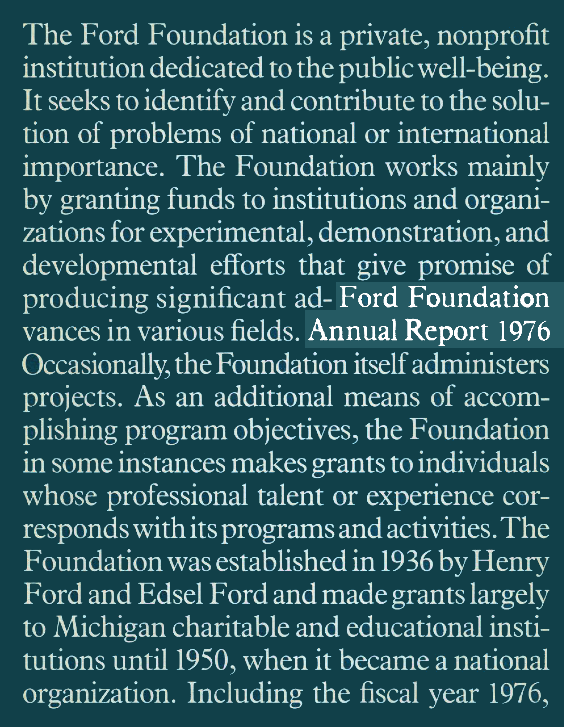 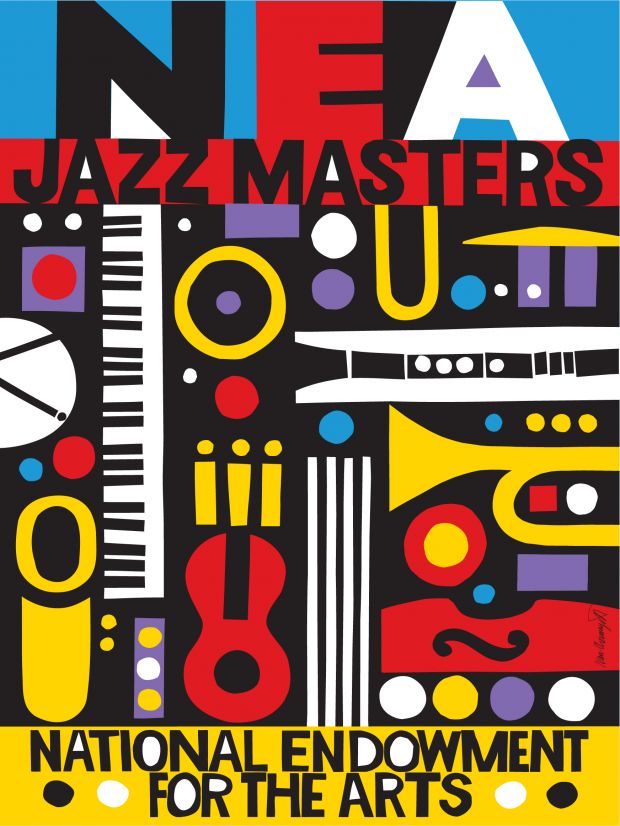 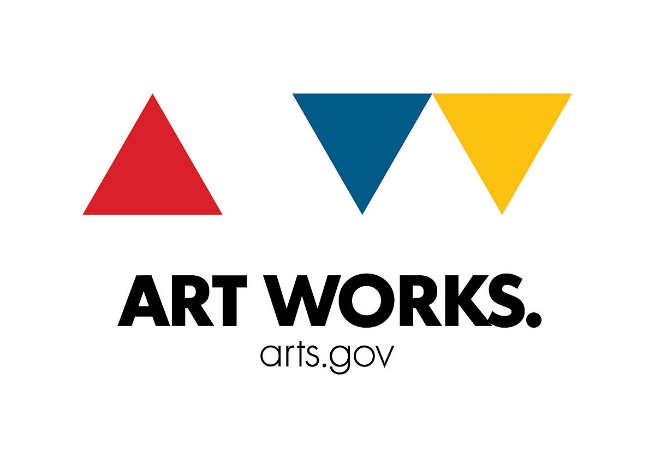 ‹#›
[Speaker Notes: Sherylynn

Policies Precede Beliefs
Racial Equity in Funding]
Review: Module 3
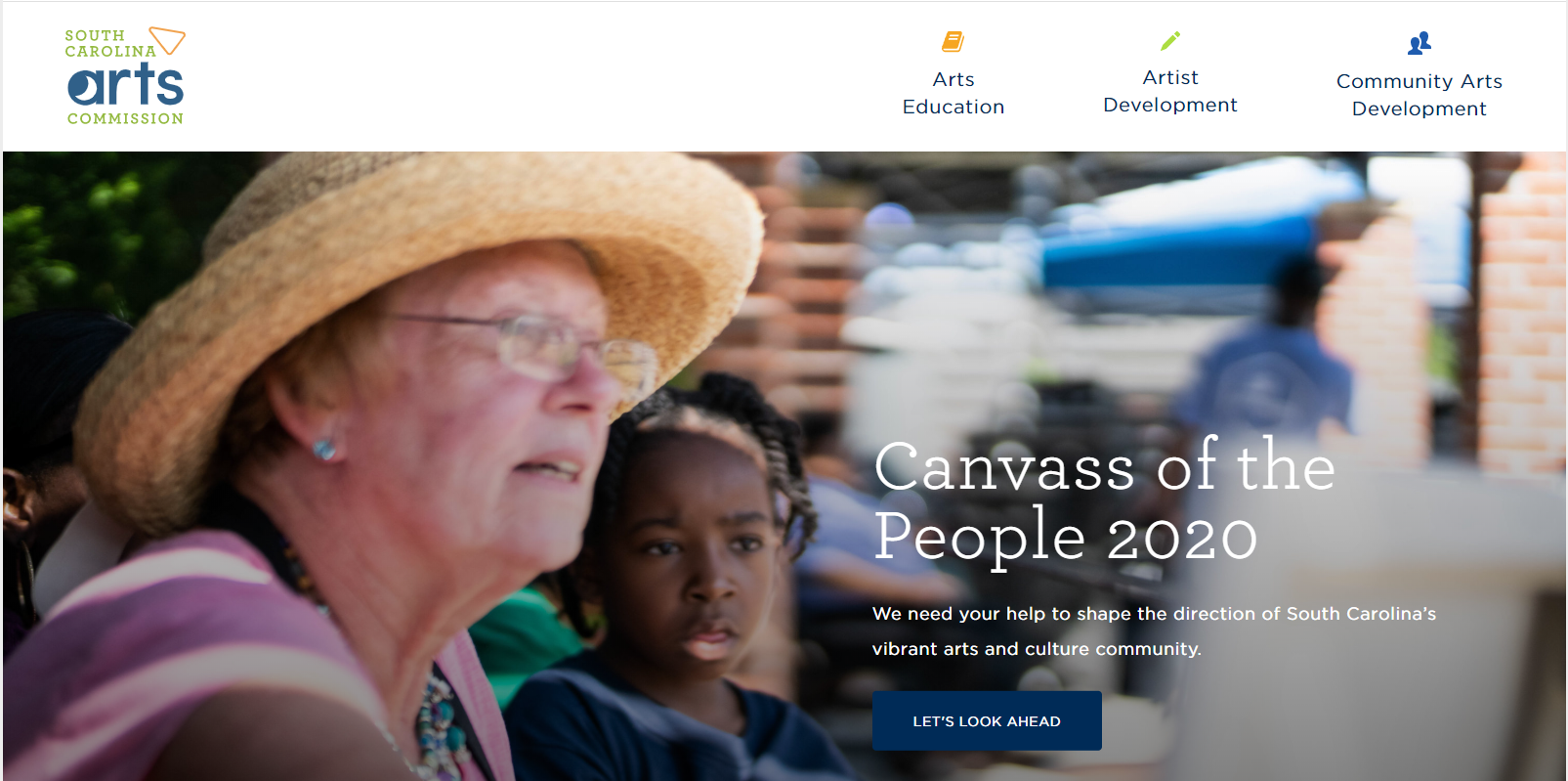 Strategies/effective practices GIA has identified in our colleagues’ practices to center racial equity in funding
Leeway Foundation
Denver Arts and Venues
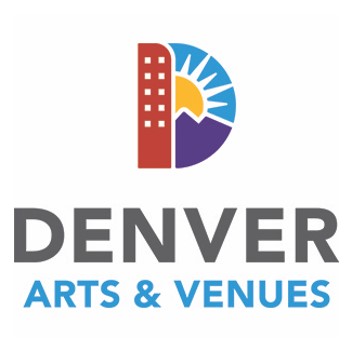 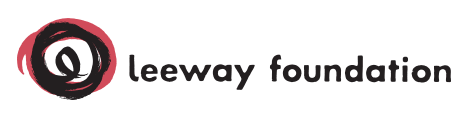 ‹#›
[Speaker Notes: Eddie https://padlet.com/nycoutwardbound/1es0rgbayzla0sza

Module 3
Strategies/effective practices GIA has identified in our colleagues’ practices
Presentations by our colleagues]
Overview of the Case Studies
3 take-aways:
Secure Buy-in from Leadership
Change Your Processes for Those that Work Differently
Address Historic Disinvestment Over the Long Term
‹#›
Processing & Meditation
‹#›
[Speaker Notes: Jonny - understanding that inequity is not only baked into our systems and institutions but also deeply socialized within us both in how we operate through the world but also in HOW we do work, our hope is to create or begin to create measures for accountability. Our goal is to intervene when we or our work defaults to the “norm” of our socialized inequity. How do we prime ourselves before engaging in equity work? What questions can we ask ourselves in order to keep both ourselves and others around us “safe” or moving forward]
Organizational Structure and Culture
‹#›
[Speaker Notes: Centralization - the more top down teh decision making (paternalism) the greater the burden for those towards the top of the reporting structure, but also the less ownership staff have and with a lack of transparency or participatory decision making the less trust there is within the organization.

Formalization - too much and orgs lose the flexibility to deal with new challenges or changes in their environment, too little and orgs become inconsistent and unregulated 

Complexity- 

Power distance - how large is the distance between the most and least powerful within the organization? High power distance orgs value and desire hierarchies and there are few attempts to change power imbalances and inequities

Interdependence - 

Uncertainty Avoidance - In cultures with high uncertainty avoidance, there is a greater preference for stiff rules and formal struutre. There may be a greater believe in “objective” reality or truth. “this or that”

Failure Avoidance - High failure avoidance cultures are often perfectionist, and offer little patience for errors or mistakes, and do not honor learning through failure

Strategy is the wildcard. While strategy is typically defined as the rationale or intentions behind those in and with power, in this context we can see it as the choices themselves that people with power make.]
Types of Power
‹#›
[Speaker Notes: When we can reverse engineer outcomes in the context of an orgs structure, culture, and strategy, we start togain insights into how you might use power to create different outcomes, or more equitable outcomes.The first step is to know which kind of org your in. We’ll do this next session as we gear up towards putting our learnings into practice.]
Types of Power
‹#›
[Speaker Notes: Sherylynn
Intro Small Group Share//Challenge Discussion;

 Have the person who started be the same as the person who ended; not about advice...mainly about what you see; resist need to fix the problem

Breakout group discussion: Discuss and articulate possible solutions:
How can the places to intervene and possible types of interventions be applied to the case?  
·       How can the examples GIA has shared provide possible strategies?  
·       How can the experiences of my peers in this room provide possible strategies?]
How do they all interact?
Power is not only held by people but embedded into systems

Power comes in many forms

An organization’s structure describes the rules, roles, and responsibilities that coordinate the behavior of those in it

An organization’s culture describes its members’ shared understanding of its assumptions and expectations for behavior

An organization’s strategies describe the sum of what people choose to do with their power

Knowing how strategy, power, culture, and structure interact allows us to reverse engineer outcomes and create more equitable outcomes
‹#›
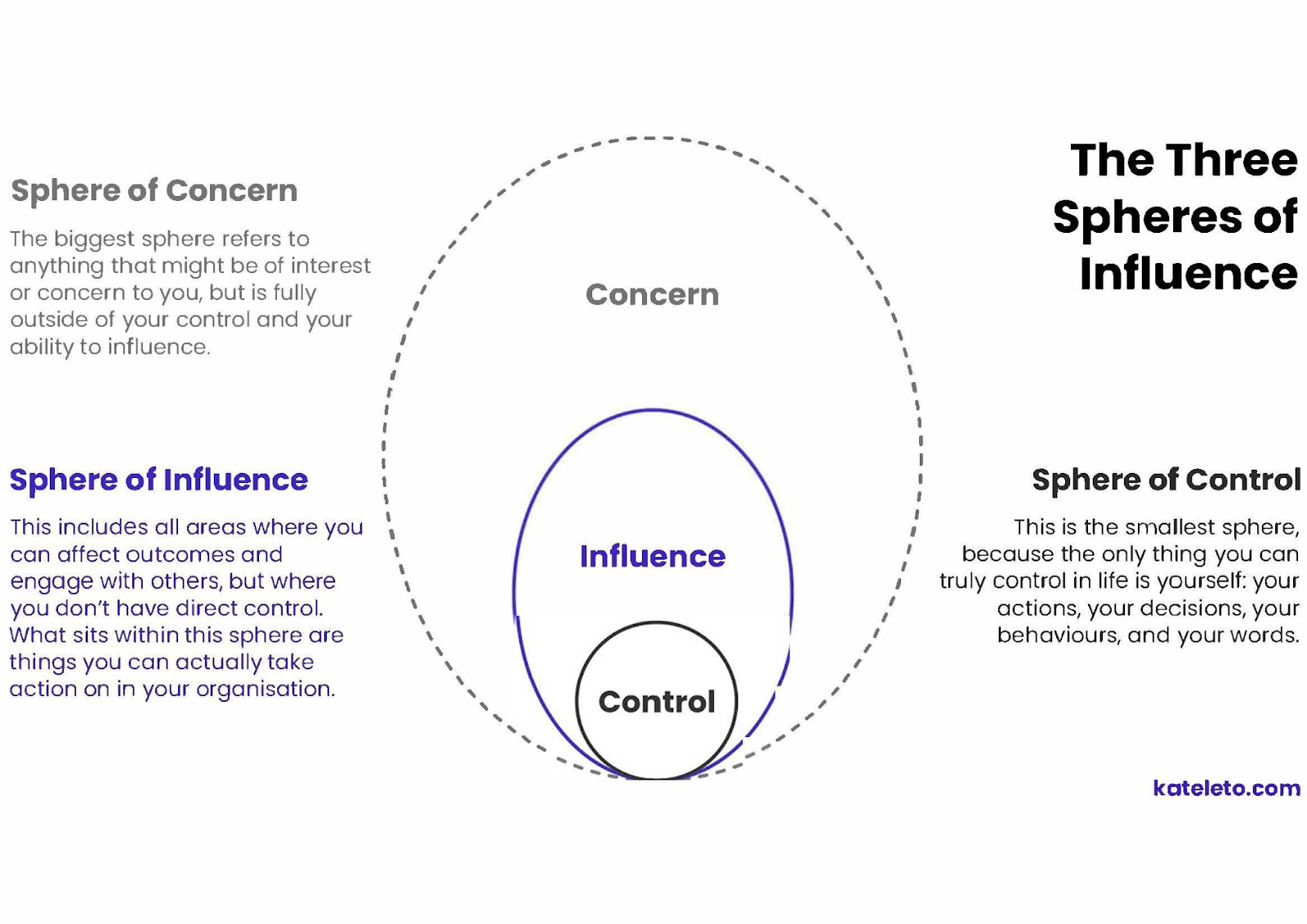 ‹#›
[Speaker Notes: https://docs.google.com/document/d/1wShtGEyBExehX5pTq4AA5DuAbdxl-0oWEzKuVFRBffQ/edit]
Preparing for Anti-Racist Grantmaking
Where can I influence the embrace of racial equity in my organization/agency?

What questions do I need to ask myself for personal accountability in this work?  

Where can I influence the embrace of racial equity among my peers?

What have I learned that can help me do this?
‹#›
[Speaker Notes: Break-out group 1:
What can I remind myself to do :

Before and as I asses existing grant programs? 

Before and as I conceptualize a new grant program?

Before I propose a grant program to our board/commission?  

Before I design an application process? 

Before I decide selection criteria? 

Before I decide a selection process?]
Break Out Groups
Take time to think about:

What's present now that wasn't present before?

What opportunities exist for you in the near future where you can materialize an aspect of what we've learned here together?
‹#›
[Speaker Notes: Journaling: Commitments to ourselves: 2:45 – 2:55: Sherylynn
 
What will be the first instance of your using your racial equity prime within the next seven days?  
What other upcoming processes present opportunities for you to utilize racial equity strategies?  
What other upcoming moments present opportunities for you to advocate for racial equity?]
What’s Next?
Thank you!

GIA will send you this slide deck and the workshop materials and each others’ contact info

Share in the chat someone who inspires you to do this work
‹#›
[Speaker Notes: Journaling: Commitments to ourselves: 2:45 – 2:55: Sherylynn
 
What will be the first instance of your using your racial equity prime within the next seven days?  
What other upcoming processes present opportunities for you to utilize racial equity strategies?  
What other upcoming moments present opportunities for you to advocate for racial equity?]
Journaling | Long- & Short-Term Commitments
What upcoming processes present opportunities for you to utilize racial equity strategies?  

What upcoming moments present opportunities for you to advocate for racial equity? 

Are there lingering questions or thoughts coming up for you?
‹#›
[Speaker Notes: Journaling: Commitments to ourselves: Eddie 
 
What will be the first instance of your using your racial equity prime within the next seven days?  
What other upcoming processes present opportunities for you to utilize racial equity strategies?  
What other upcoming moments present opportunities for you to advocate for racial equity?]
Debrief Discussion
What can I remind myself to do before I engage each element of my grantmaking?  

What have I learned that will help me maintain a racial equity lens throughout my grantmaking?
‹#›
[Speaker Notes: Break-out groups
 
We co-create Racial Equity Primes in the form of inquiry: 
What do I need to remind myself to do:
Before and as I asses existing grant programs?  
Before and as I conceptualize a new grant program?
Before I propose a grant program to our board/commission?  
Before I design an application process? 
Before I decide selection criteria? 
Before I decide a selection process? 
What are other decision-points when I need to remind myself to engage in equitable strategies?
Where can I influence the embrace of racial equity in my organization/agency? Among my peers?   
What further strategies can I engage?  
What questions do I need to ask myself to keep me going? 
What questions can I ask myself to keep me accountable?]
Racial Equity Resources: Philanthropy
GIA’s Statement on Racial Equity http://www.giarts.org/racial-equity-arts-philanthropy-statement-purpose 
Philanthropic Initiative for Racial Equity www.racialequity.org/publications.html
Philanthropic Initiative for Racial Equity’s Short-Changed: Foundation Giving in Communities of Color www.racialequity.org/catalytic-change.html 
Helicon Collaborative’s Not Just Money: Equity Issues in Cultural Philanthropy http://heliconcollab.net/our_work/not-just-money/
Racial Equity Tools www.racialequitytools.org
W.K. Kellogg Foundation’s Racial Equity Resource Guide www.racialequityresourceguide.org
Annie E. Casey Foundation’s Race Matters www.aecf.org/resources/race-matters-toolkit-users-guide/ 
The Racial Equity section of Grantmakers in the Arts’ website  www.giarts.org/racial-equity-arts-philanthropy-statement-purpose
‹#›
Racial Equity Resources: Advocacy
Unite4Equity’s self-assessment: https://unite4equity.org/
Western States Center’s Moving a Racial Justice Agenda: Organizational Assessment: Are You Ready?: www.njjn.org/uploads/digital-library/westernstates3.pdf 
Race Matters’ Organizational Self-Assessment tool: www.aecf.org/resources/race-matters-organizational-self-assessment/
Race Matters’ How to Talk About Race: www.aecf.org/m/resourcedoc/AECF-racemattershowtotalkaboutrace-2006.pdf 
Race Matters’ PowerPoint presentation: www.aecf.org/resources/race-matters-powerpoint-presentation/
‹#›
Thank you!
‹#›